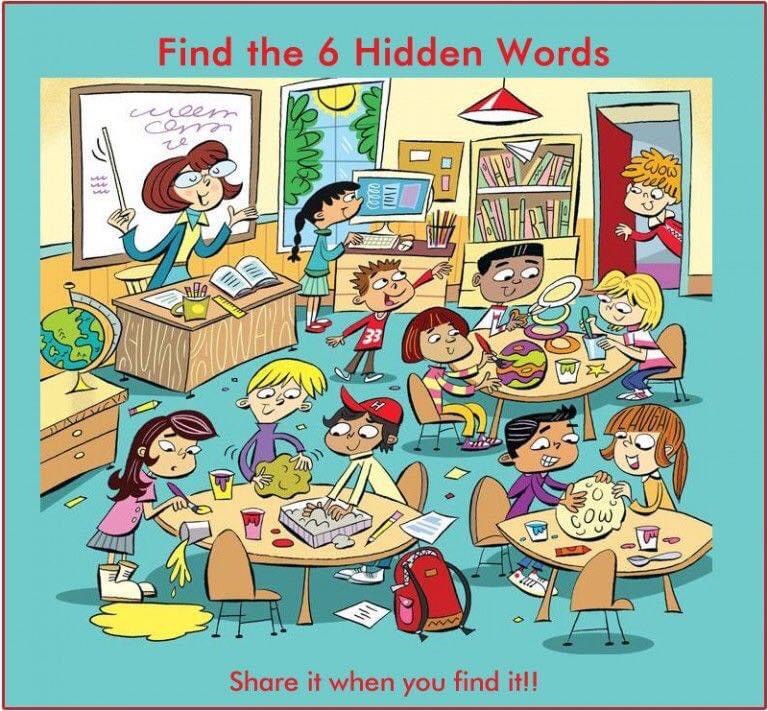 There are 6 hidden words. Where are they?
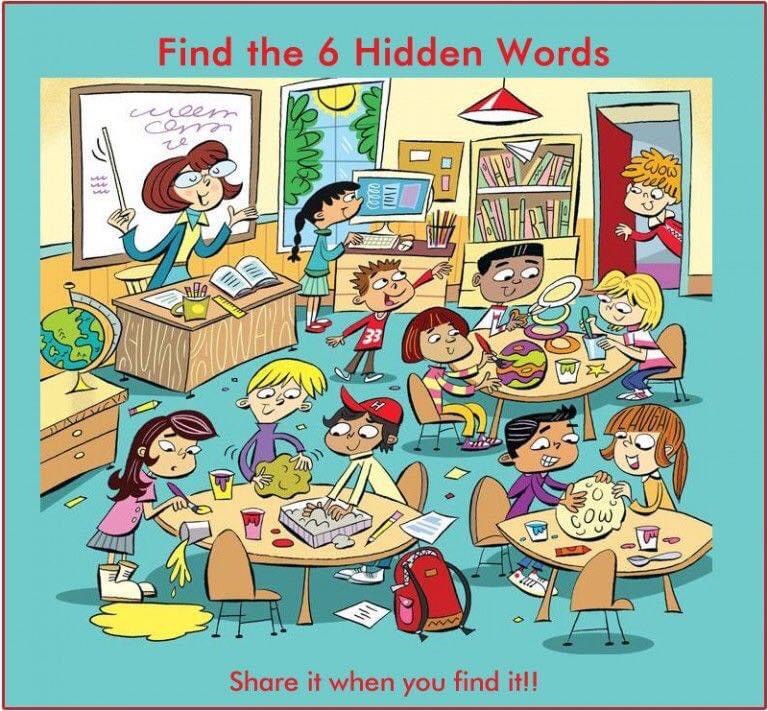 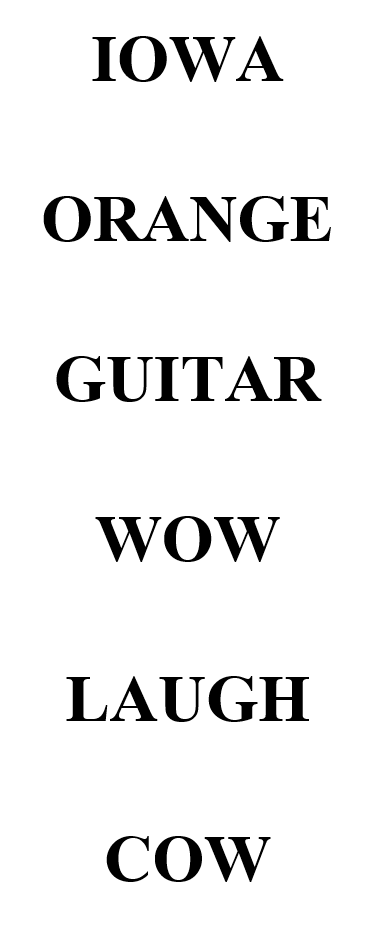 Did you finish your homework last week?
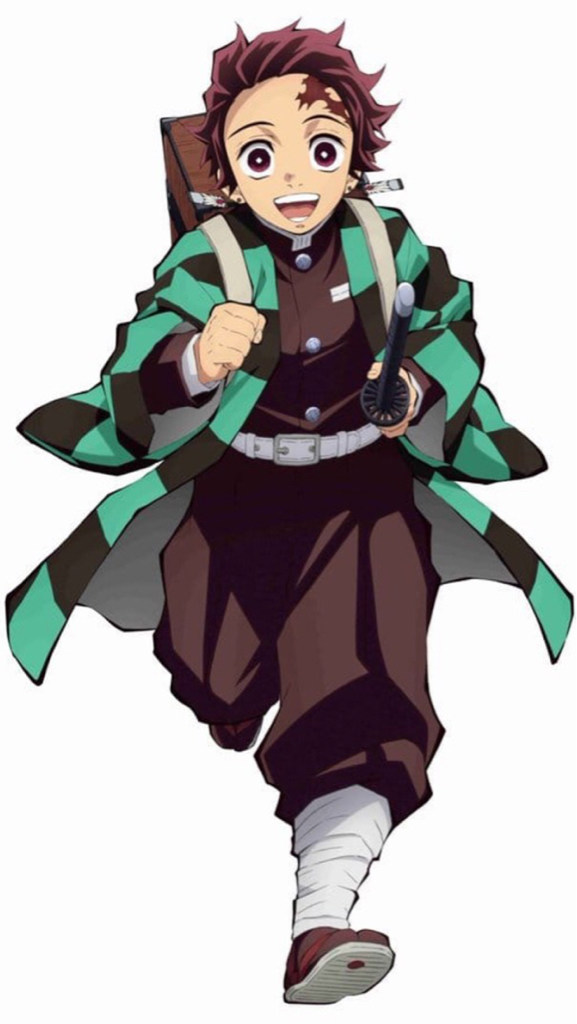 Maybe…yes!
酷課雲
Unit 3線上測驗
Unit4聽力作業
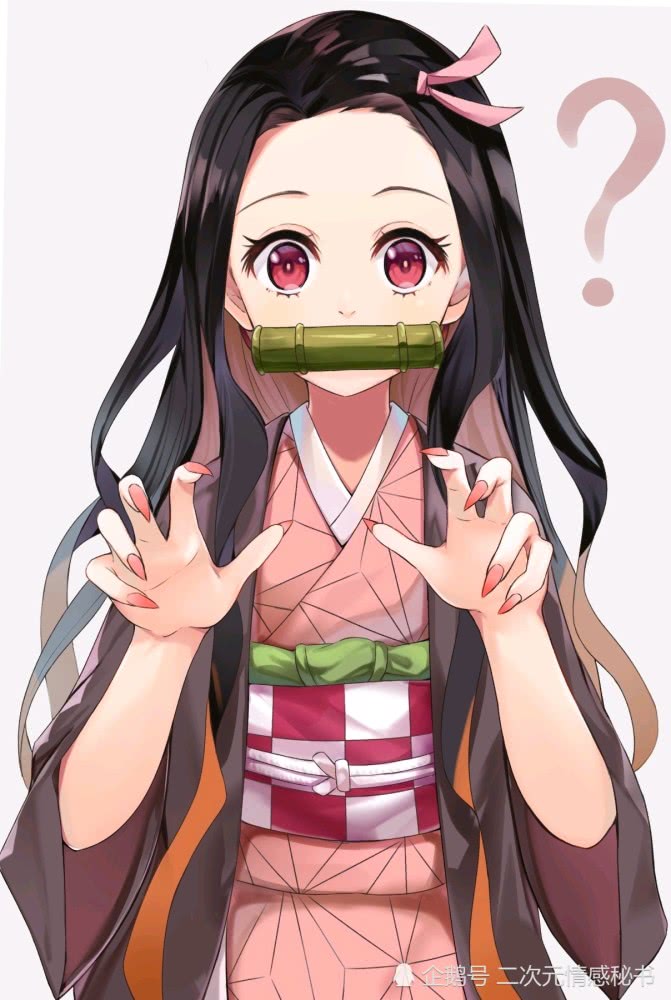 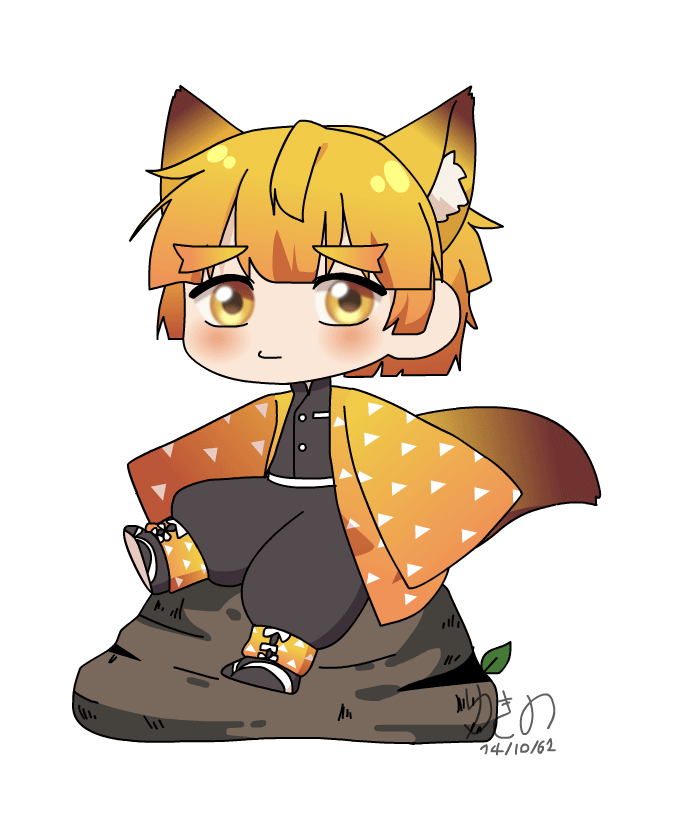 Due date is 6/4!!
作業有問題如何詢問Tr. Mandy?
1. 寄email : mandy77727@syes.tp.edu.tw

 

2. Google meet 直播課最後離開教室前
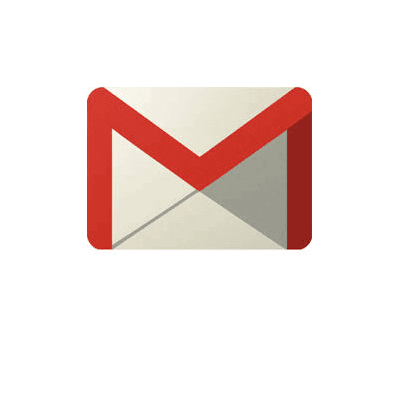 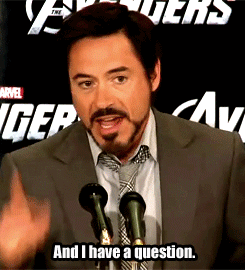 Unit 4- Vocabulary I
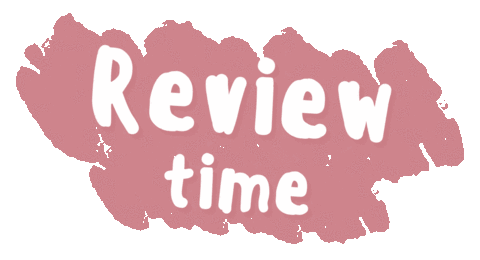 ball
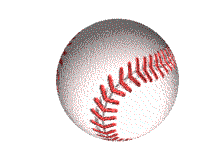 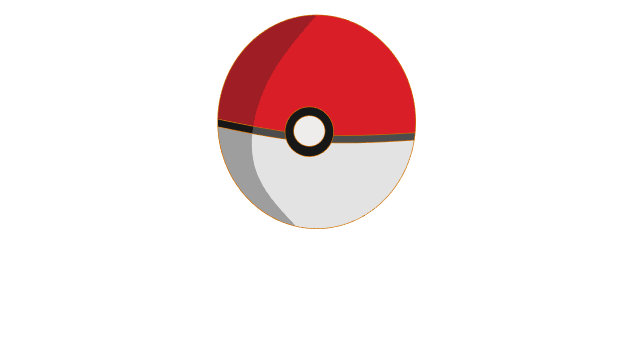 a baseball
a pokéball
a basketball
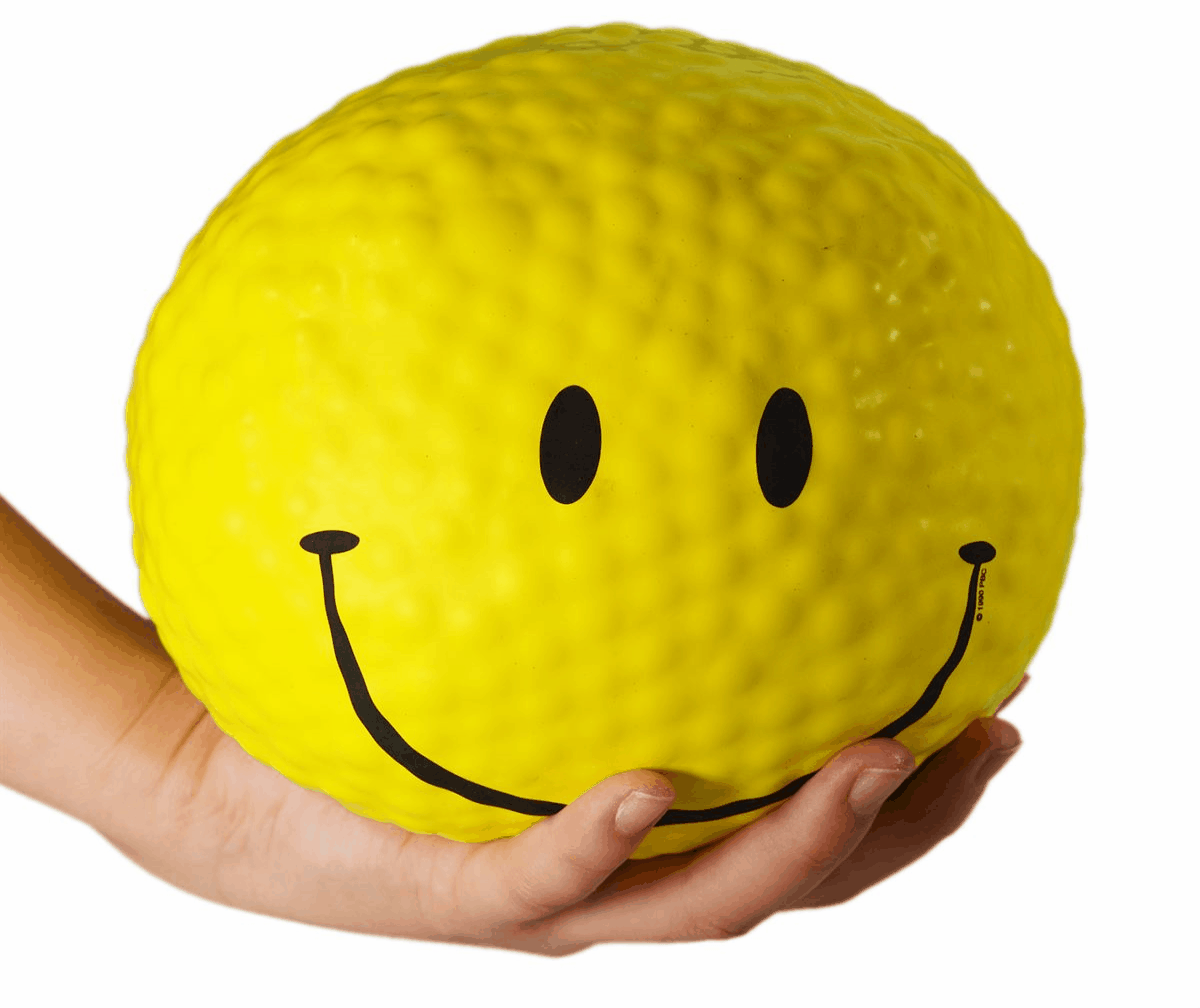 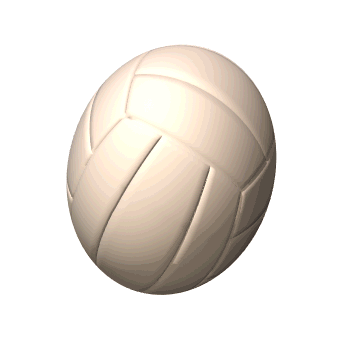 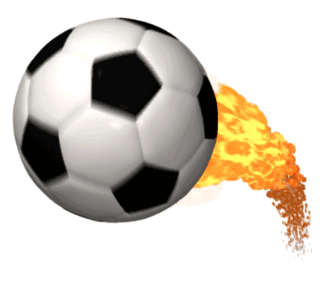 a soccer ball
a volleyball
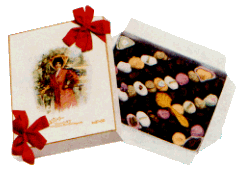 box
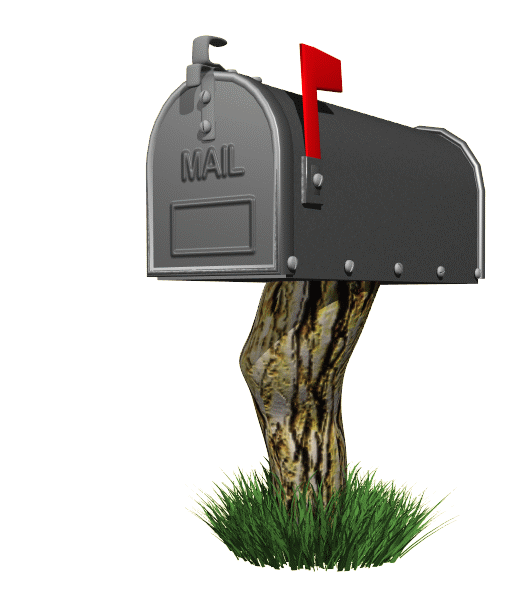 a candy box
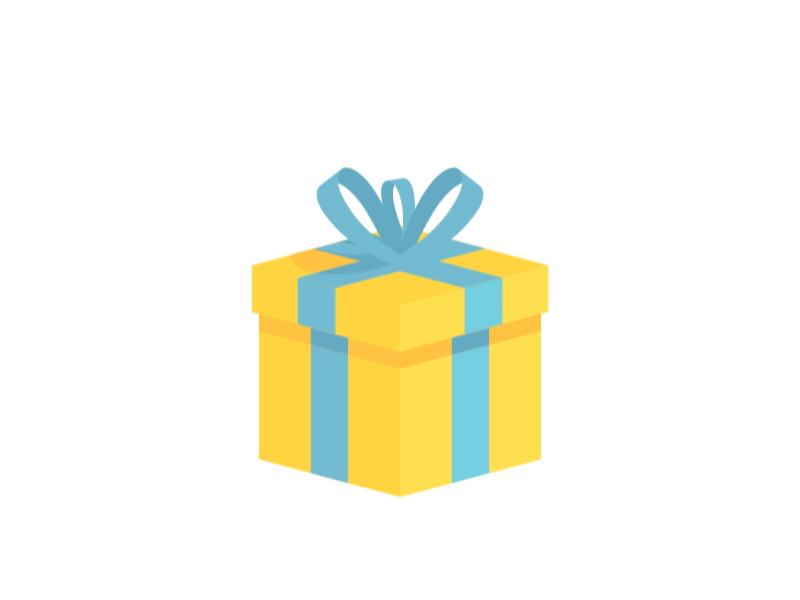 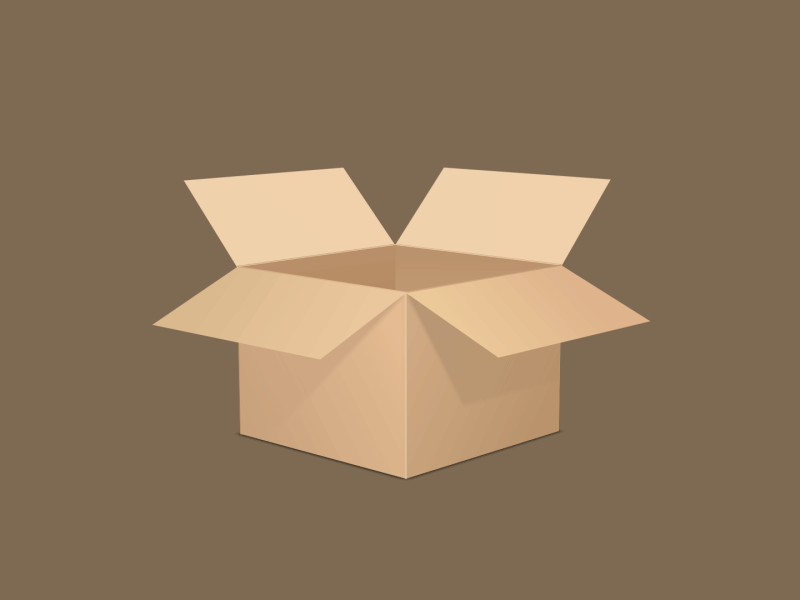 a mail box
a gift box
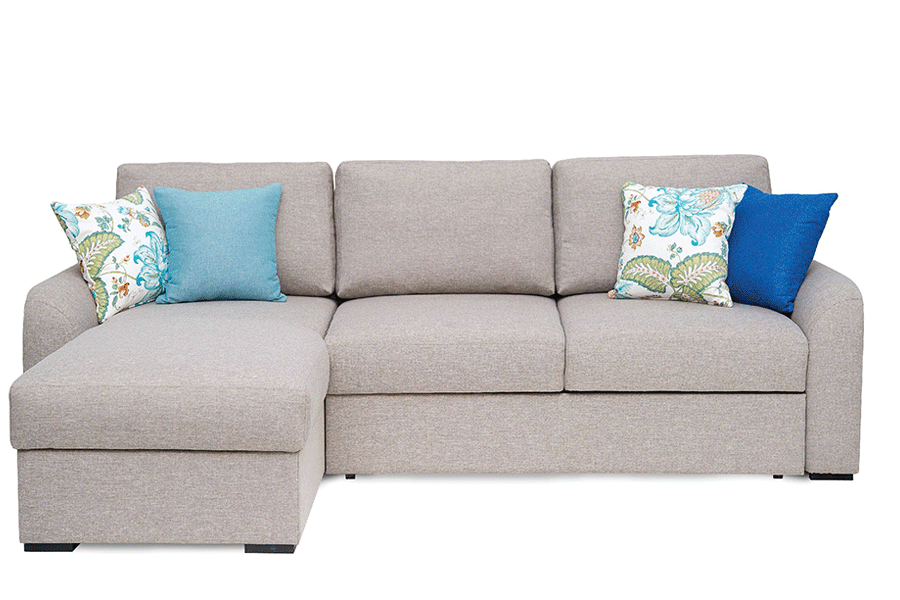 chair
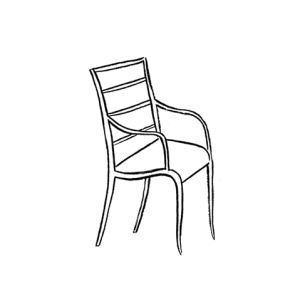 a sofa
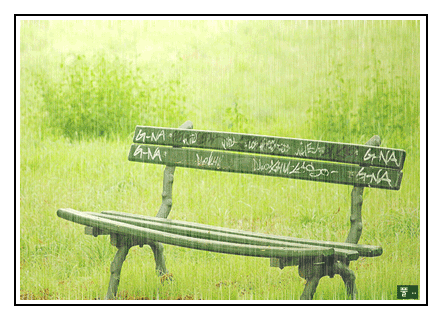 a bench
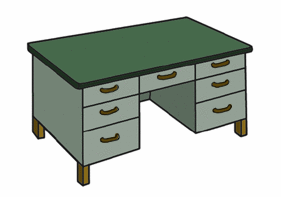 desk
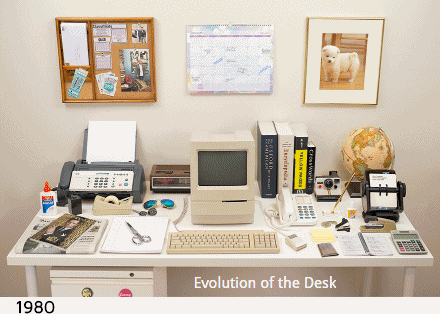 a desk
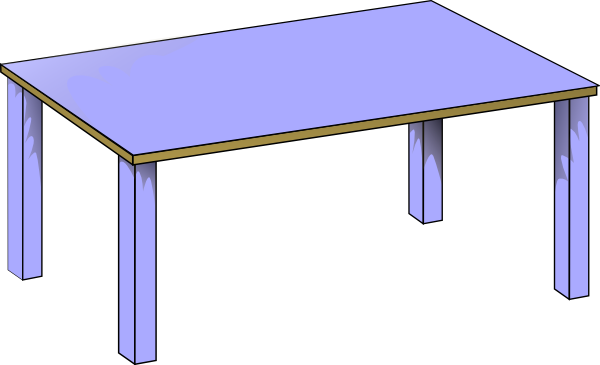 a table
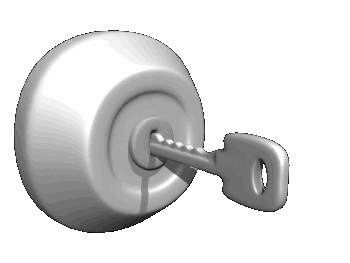 key
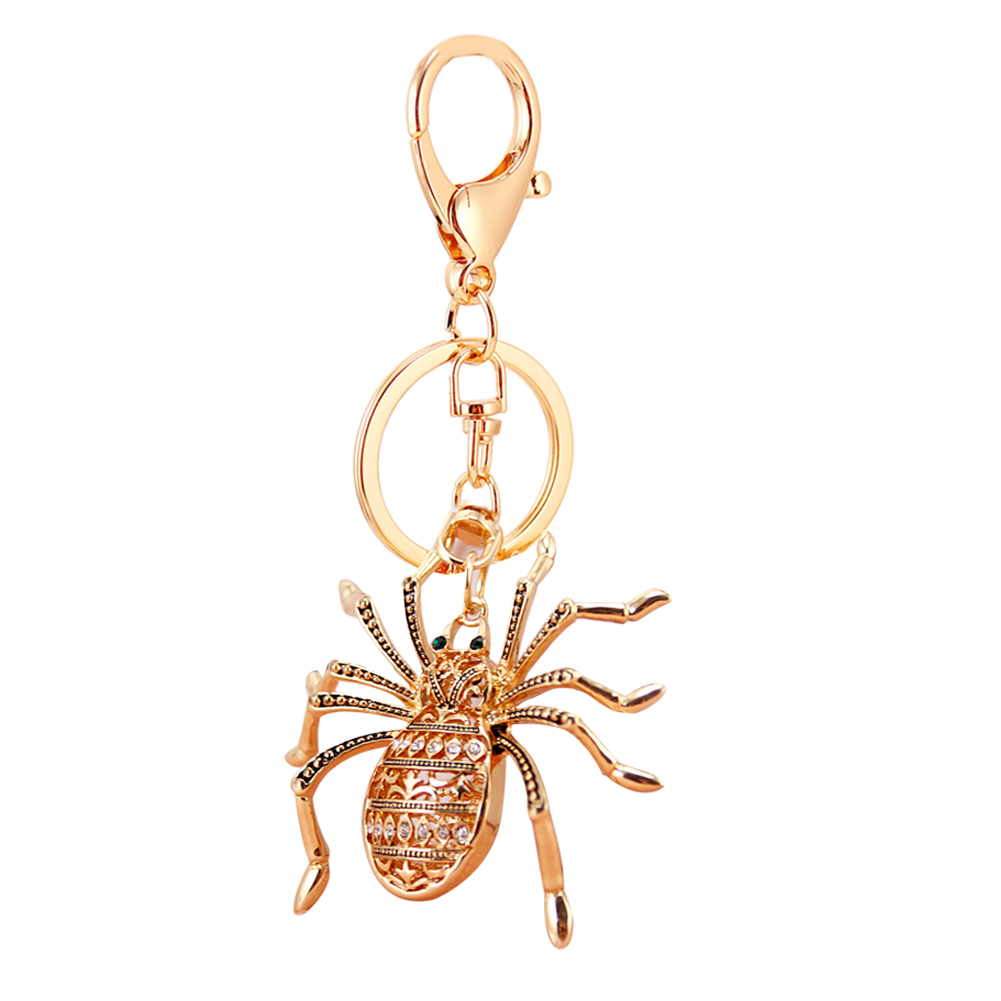 We can use the key to lock.
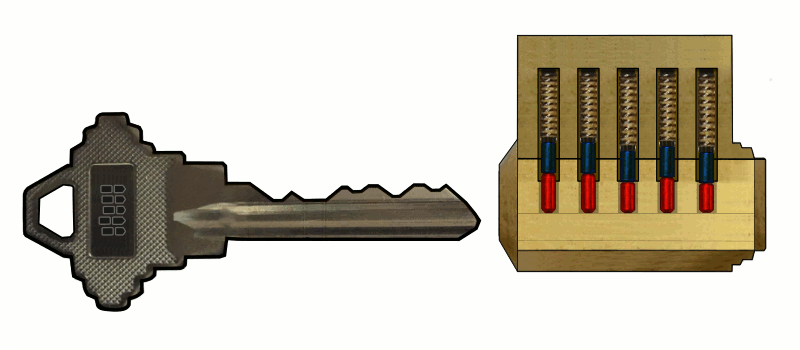 a key ring
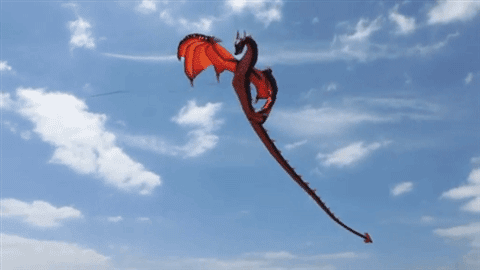 kite
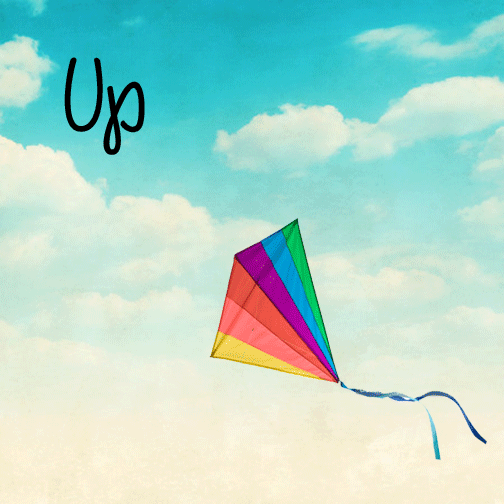 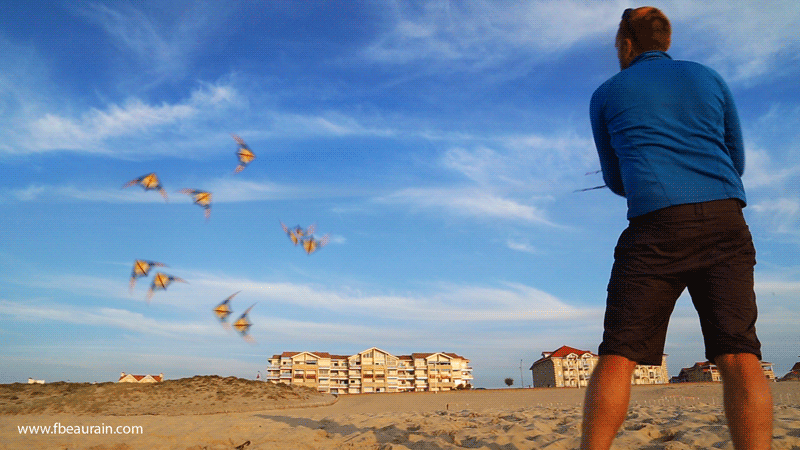 fly a kite
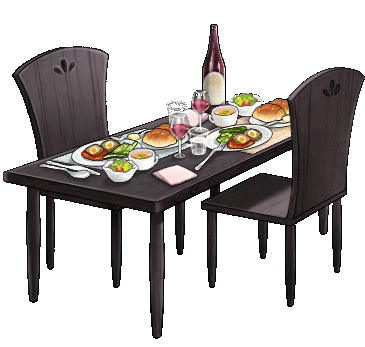 table
dining table
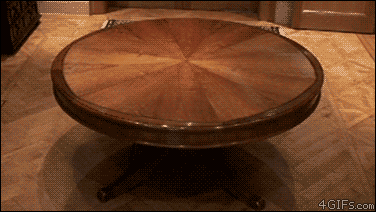 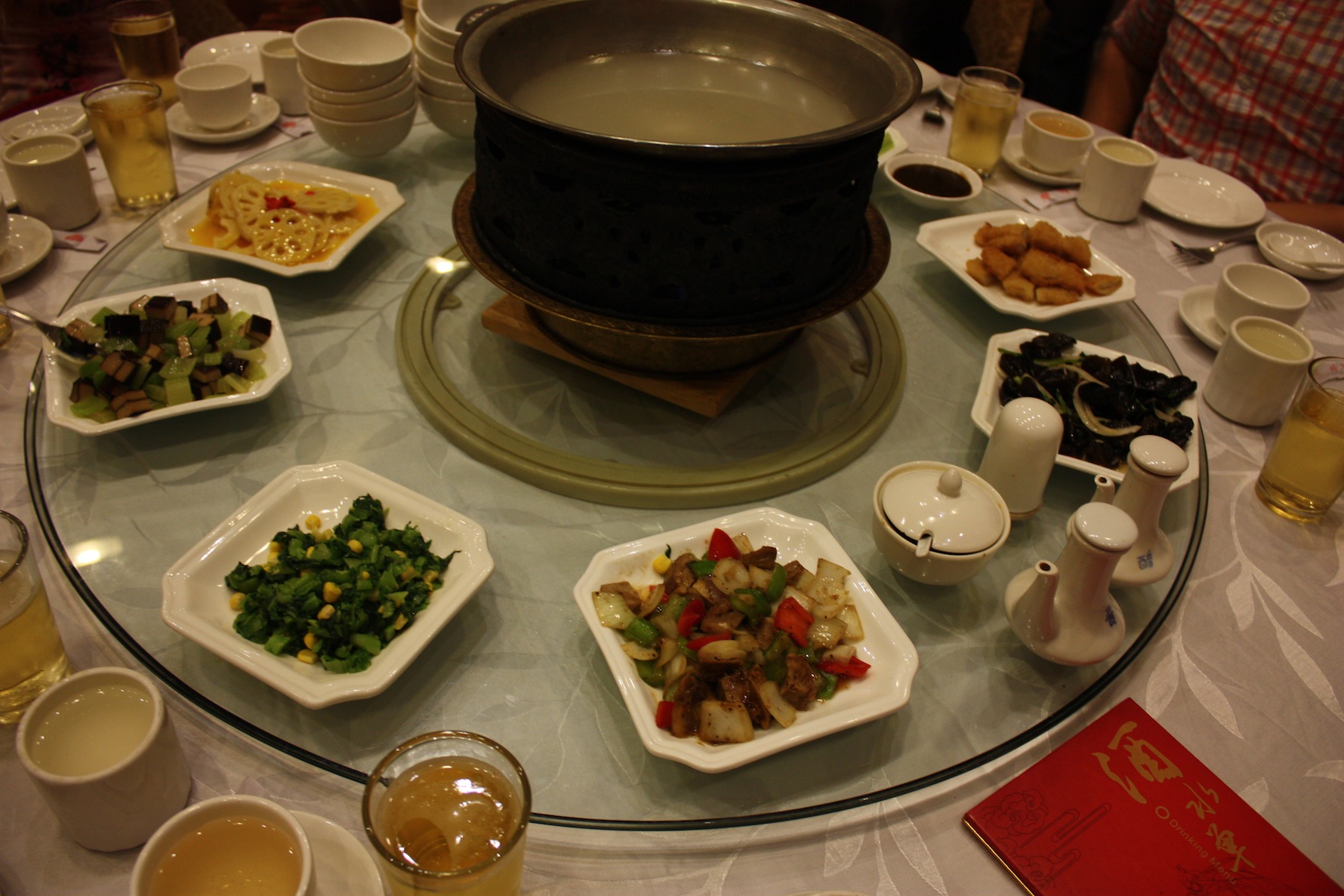 lazy Susan
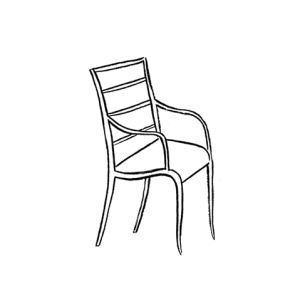 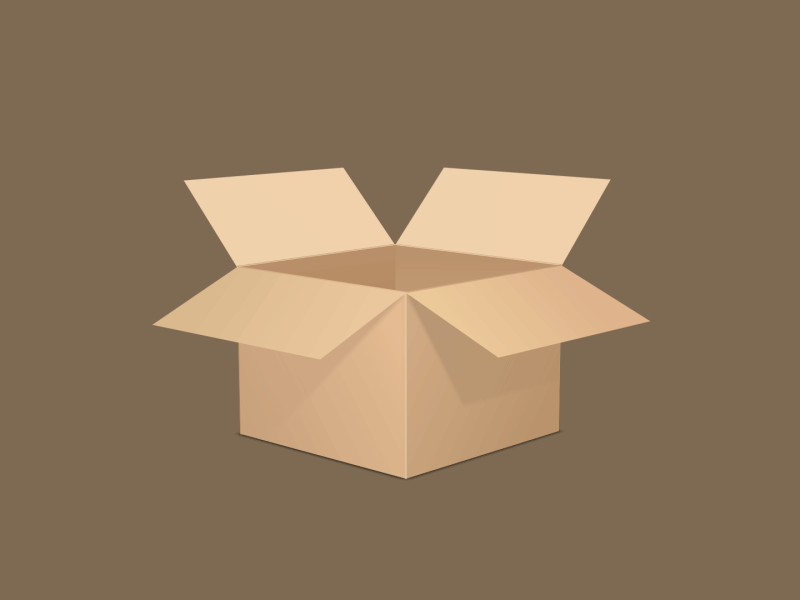 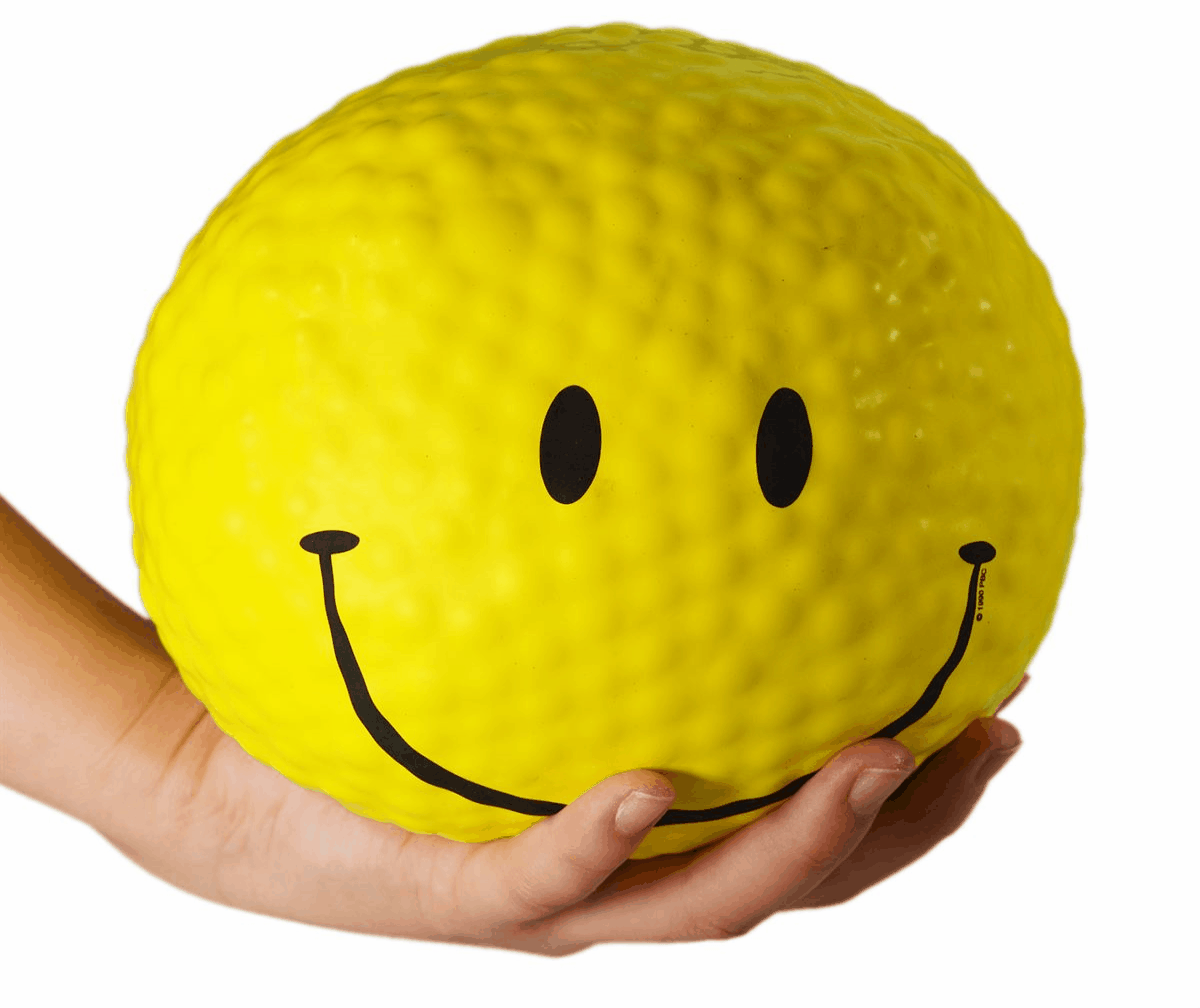 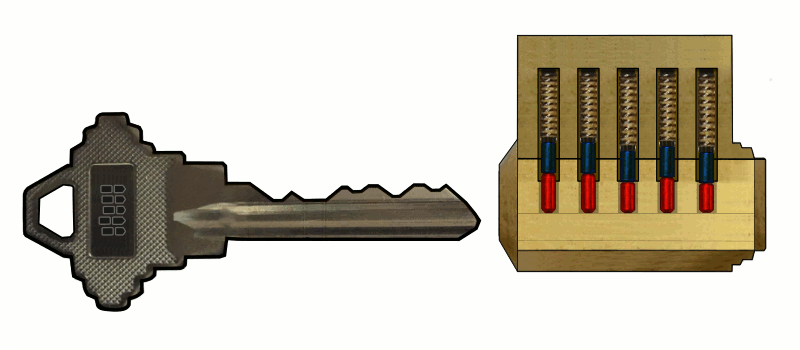 a box
chairs
a ball
a key
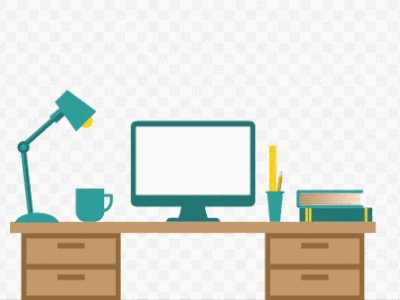 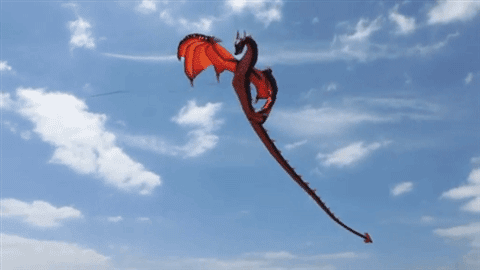 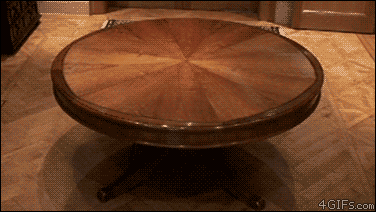 a table
a kite
a desk
Unit 4- Vocabulary II
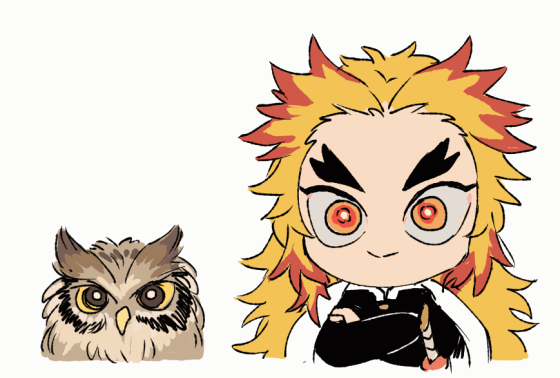 I can learn more!!P59
Let me in!
in
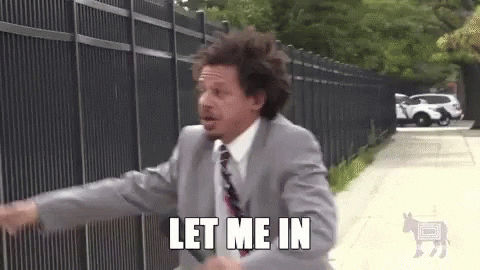 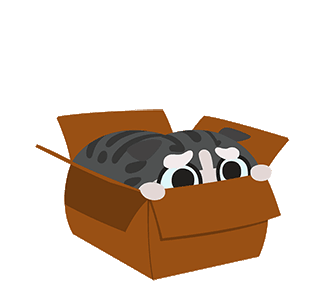 I’m in!
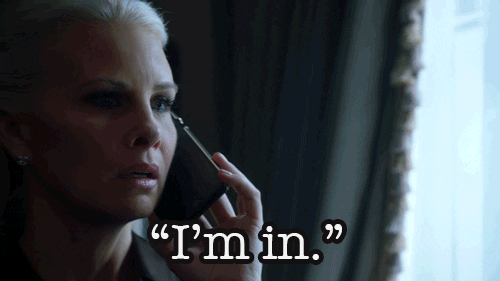 on my way
on
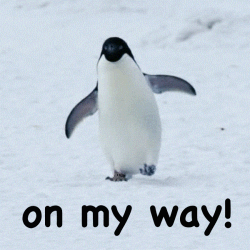 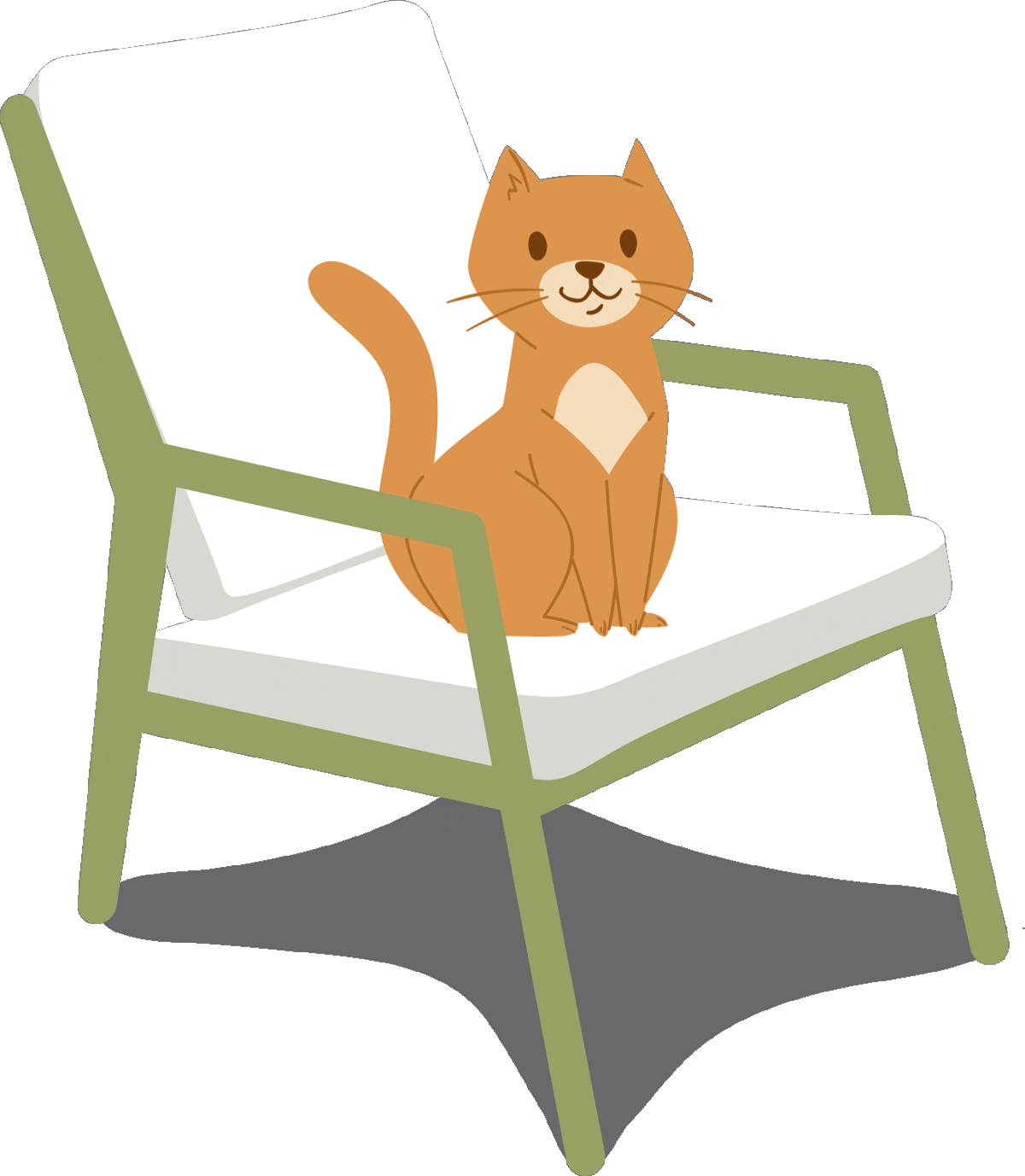 put on
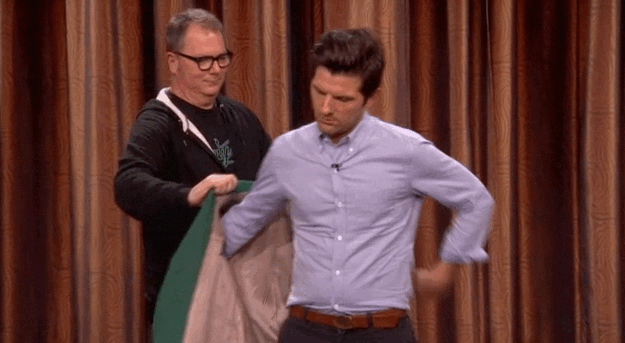 under the table
under
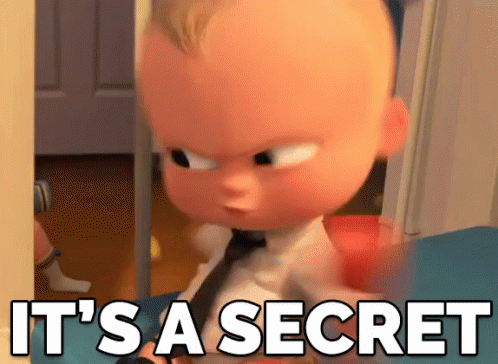 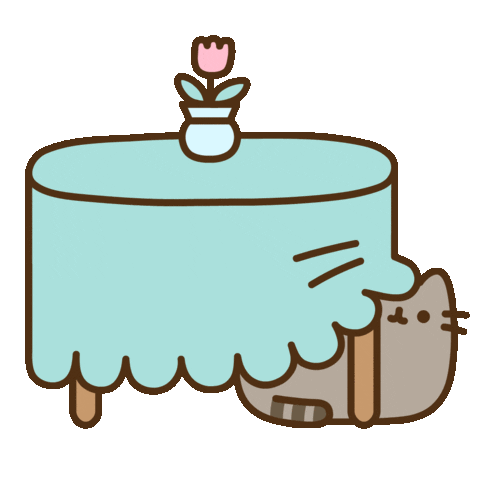 under the sea
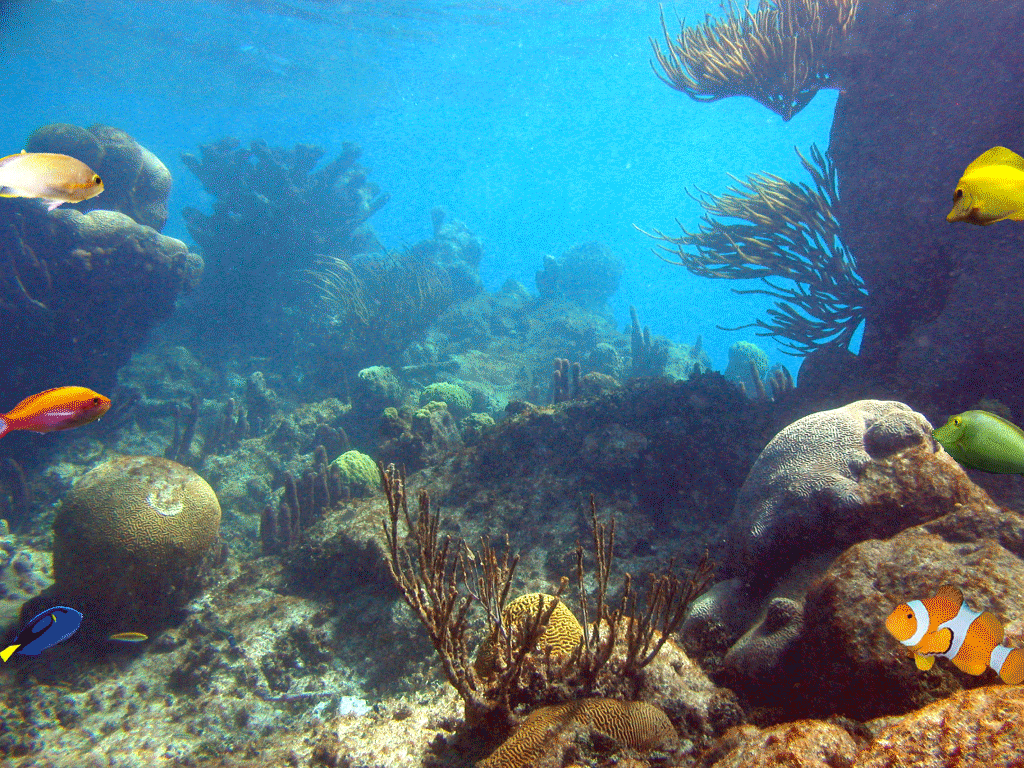 sit next to me
next to
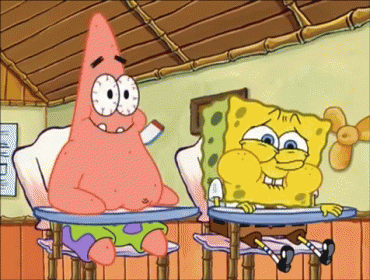 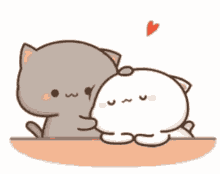 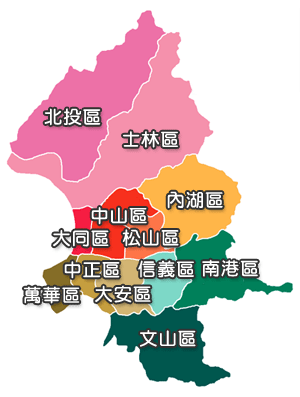 XinYi District is next to…
Prepositions
in      on      under    next to
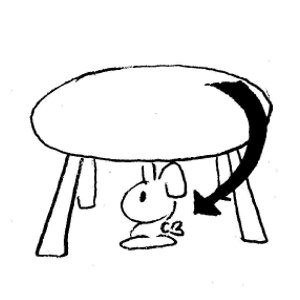 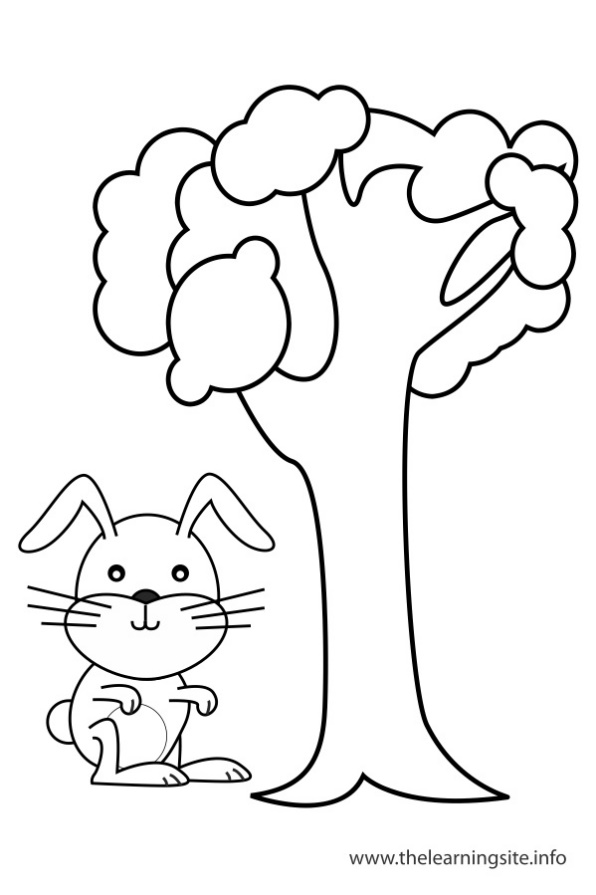 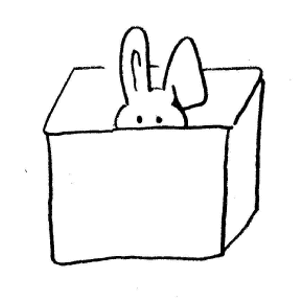 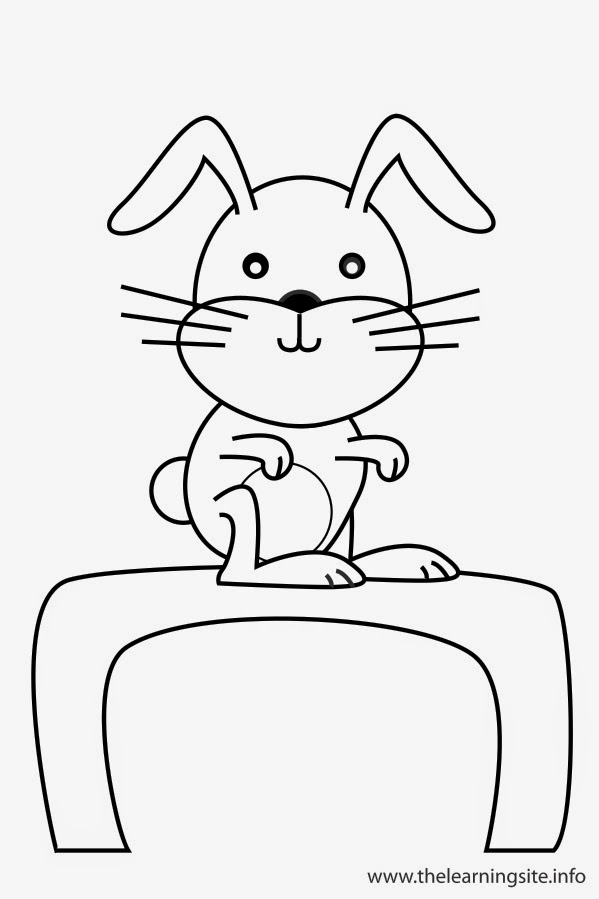 Mandy Says……
20秒去拿一個自己喜歡並可以握在手中的小東西
Where is the cat?
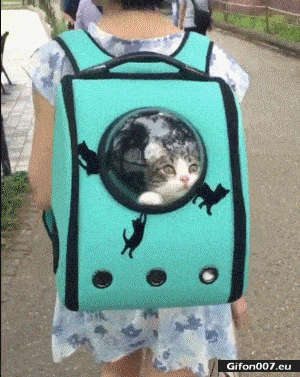 It’s ___ the bag.
in
in / on / 
under/ next to
Where is the man?
He’s ____ the 
 desk.
under
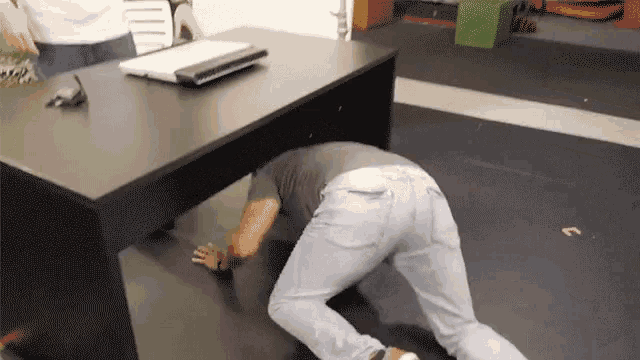 in / on / 
under/ next to
Where is the mushroom?
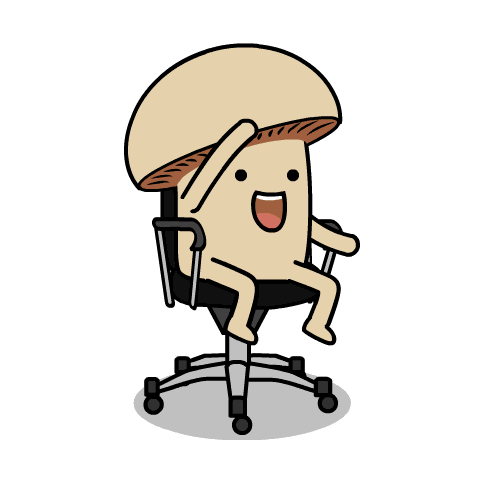 It’s ___ the chair.
on
in / on / 
under/ next to
Where are the cats?
They’re ______  
 the table.
next to
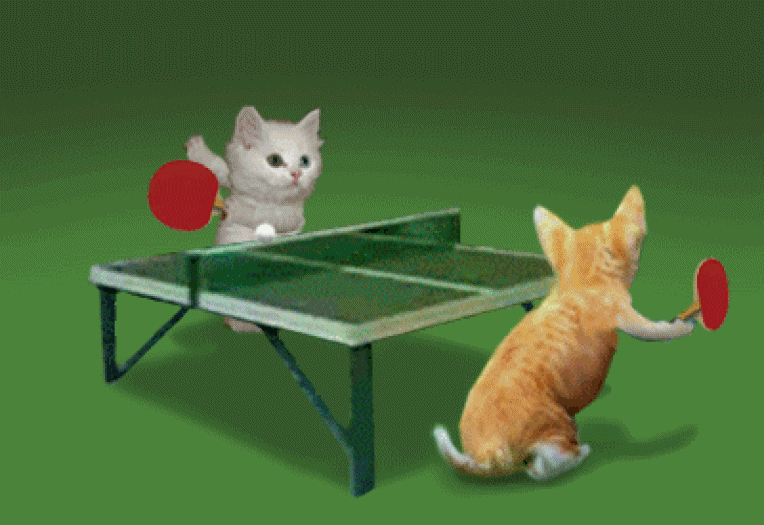 in / on / 
under/ next to
Challenge Time: Look. Write. Show.
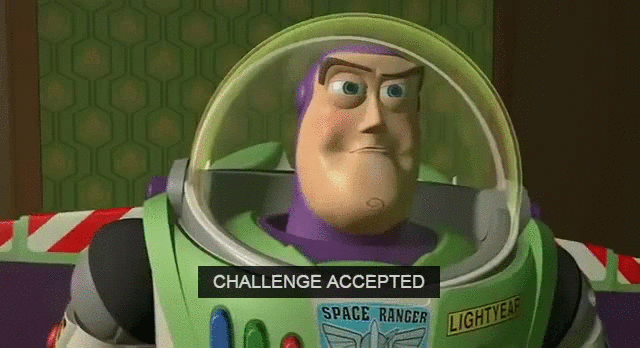 Where is Pikachu?
It’s __ the box.
in
in / on / 
under/ next to
Where is the man?
He’s __ the ball.
on
in / on / 
under/ next to
Where are the eggs?
under
They’re ____ the penguins.
in / on / 
under/ next to
Where is Belle?
She’s ______ the bad guy.
next to
in / on / 
under/ next to
Gimbit大挑戰 https://www.gimkit.com/live
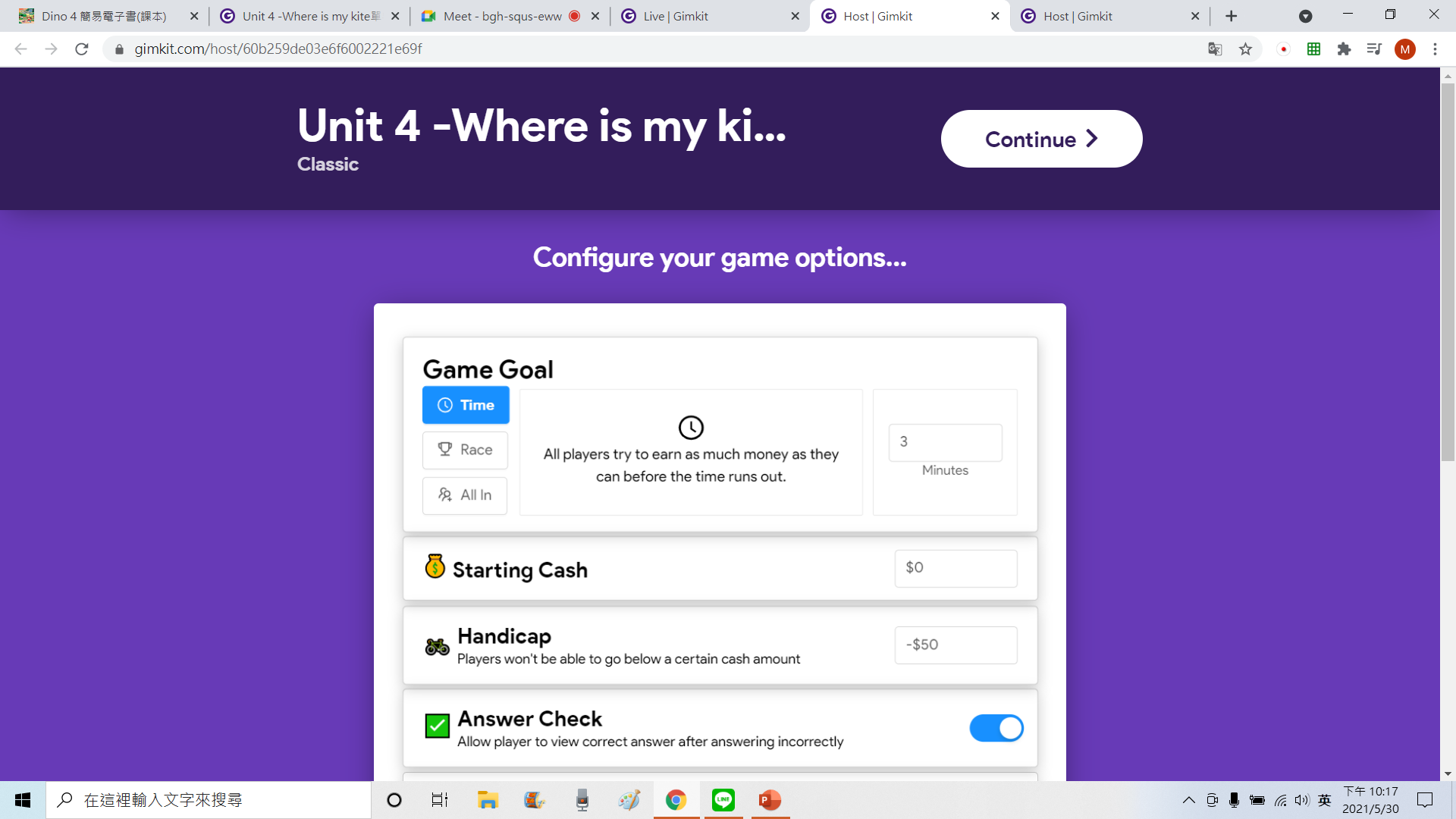 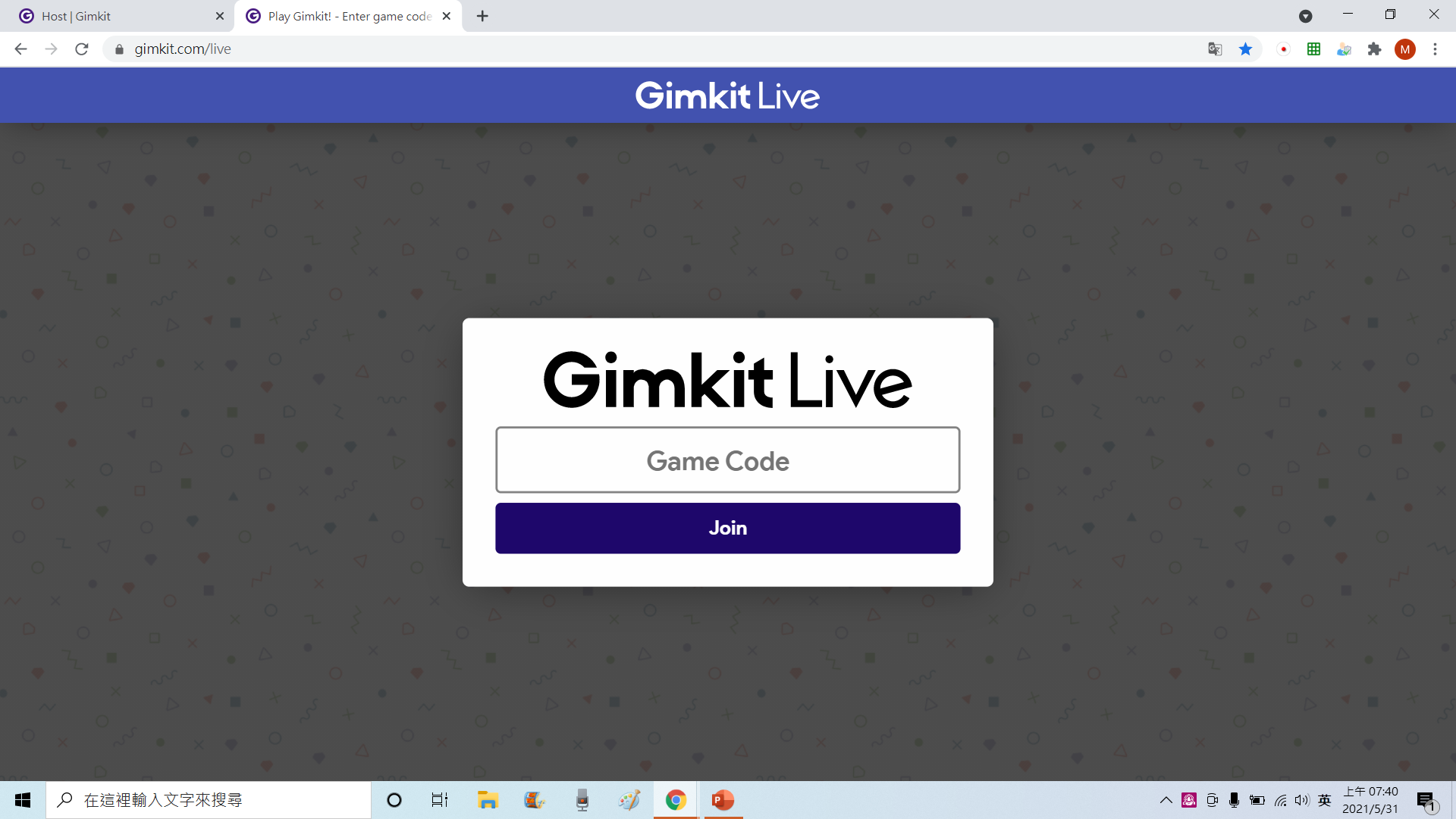 輸入6個數字
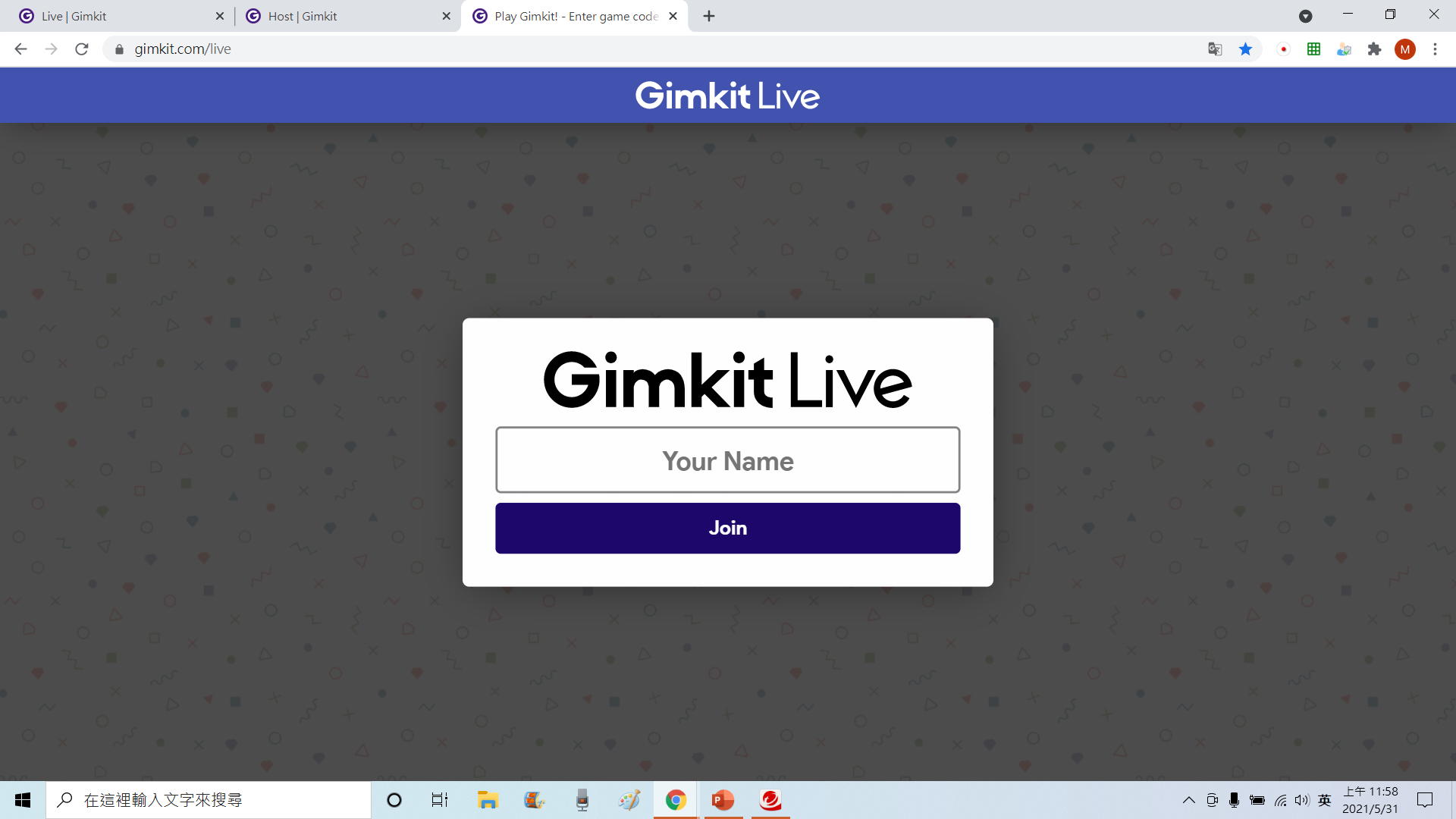 輸入自己的英文名字
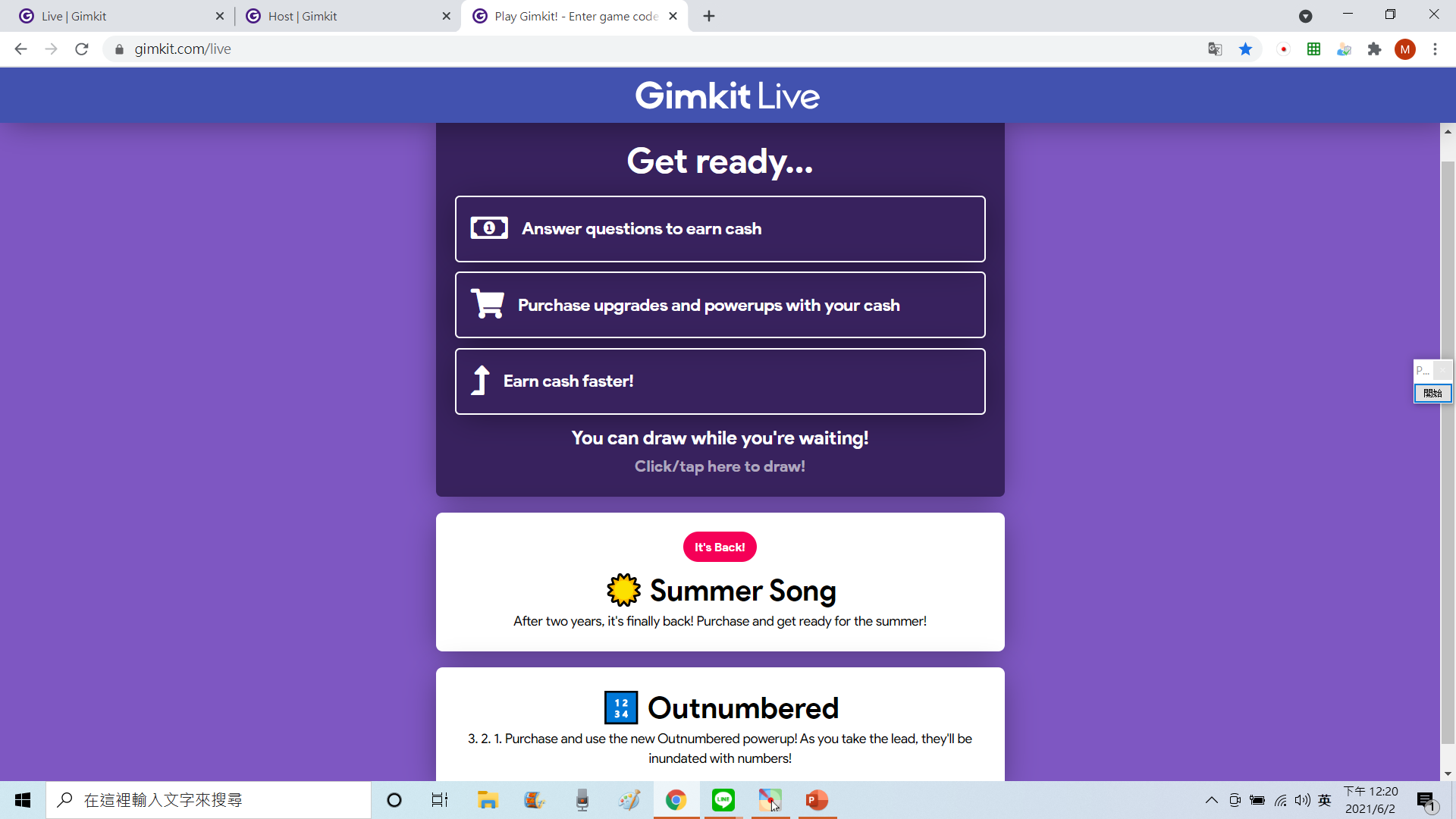 看到這個頁面表示登入成功了!
請停在這個畫面等待老師按開始 
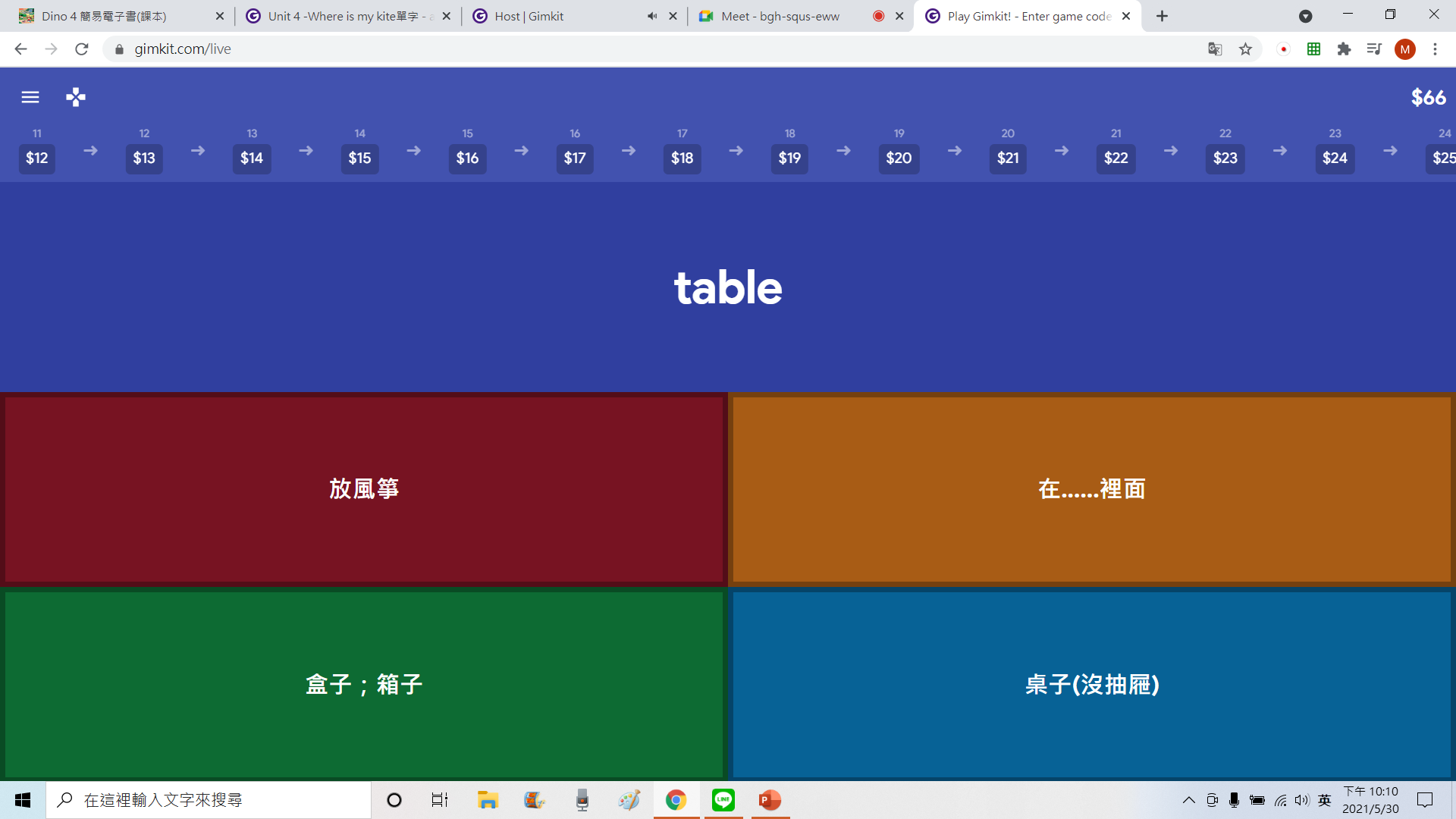 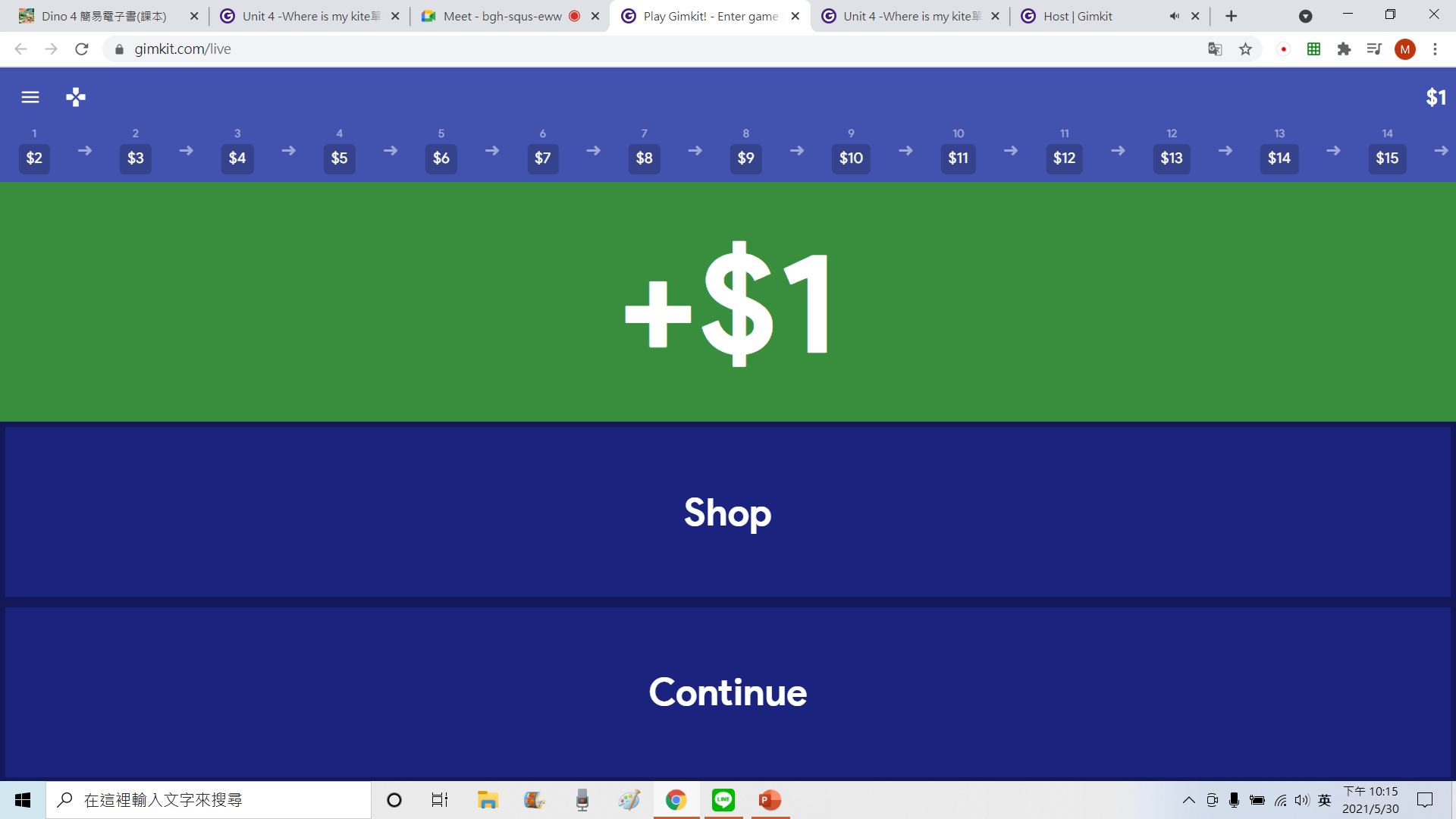 Did you finish your homework last week?
Maybe…yes!
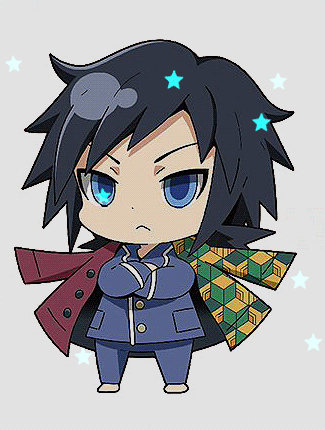 酷課雲
Unit 3線上測驗
Unit4聽力作業
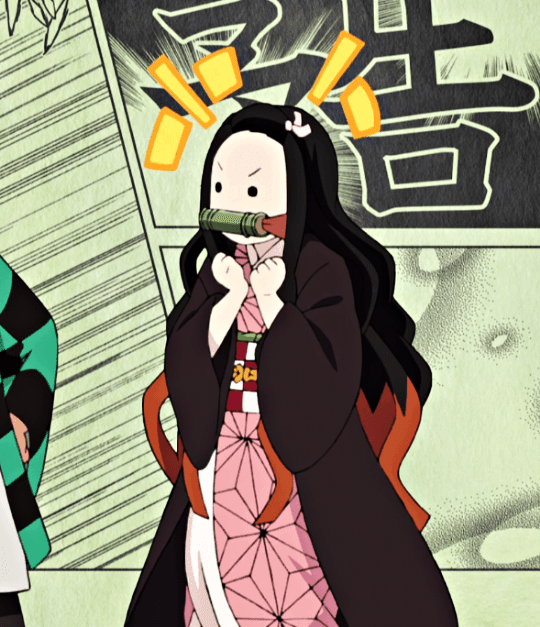 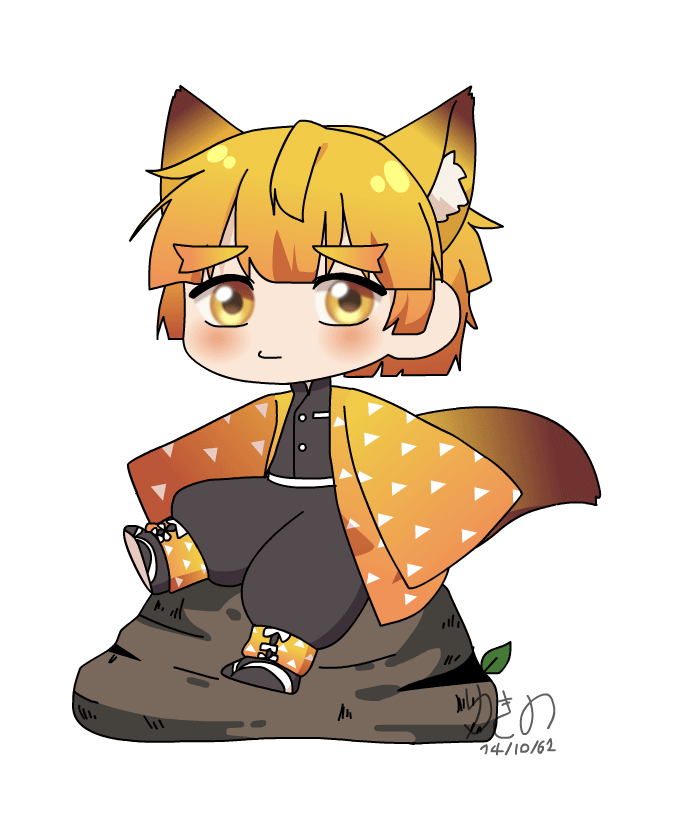 Due date is 6/4, this Friday!!
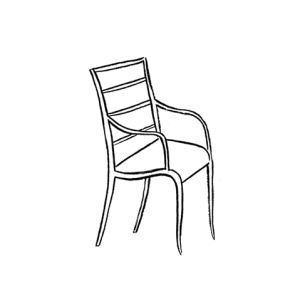 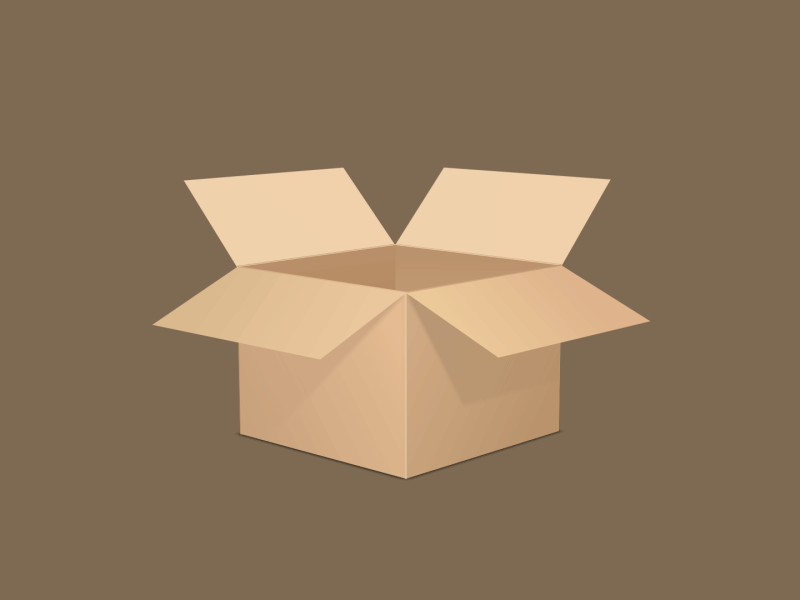 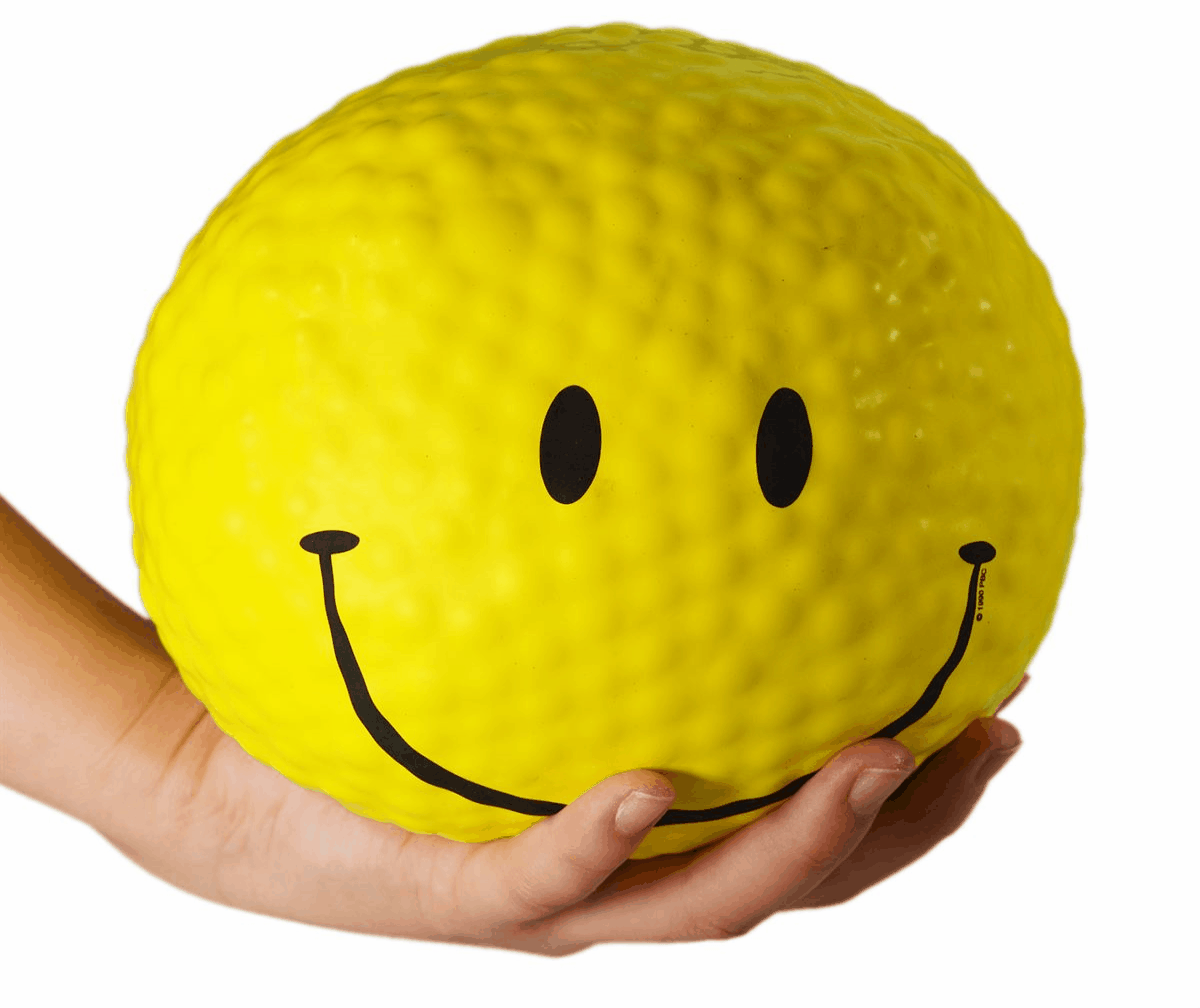 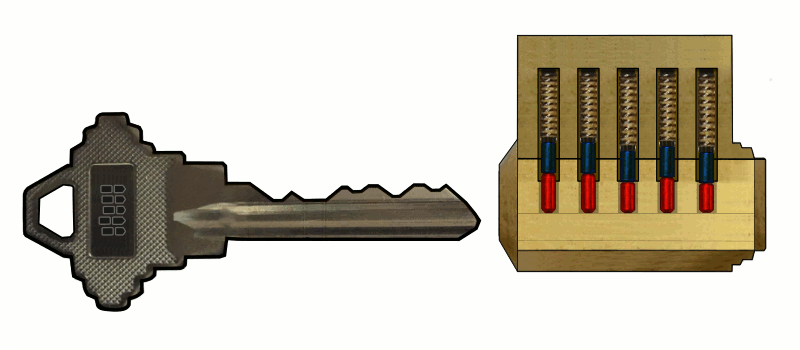 a box
chairs
a ball
a key
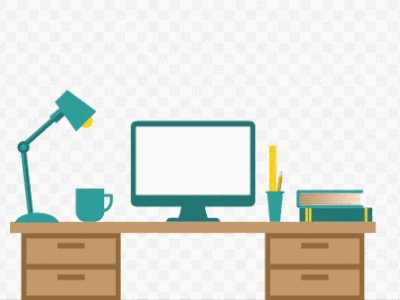 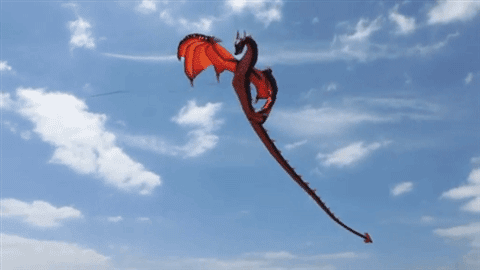 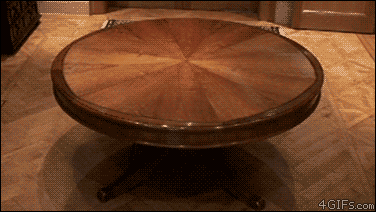 a table
a kite
a desk
Let me in!
in
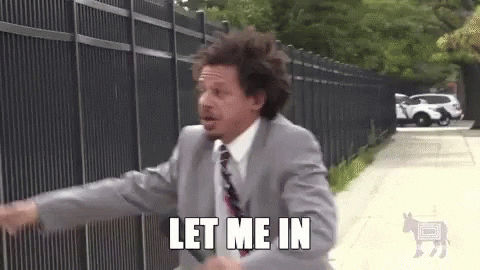 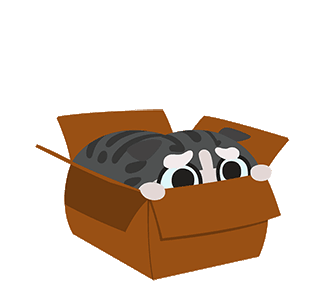 I’m in!
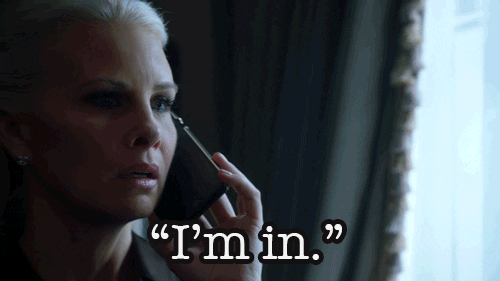 on my way
on
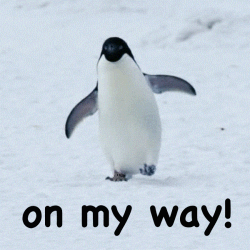 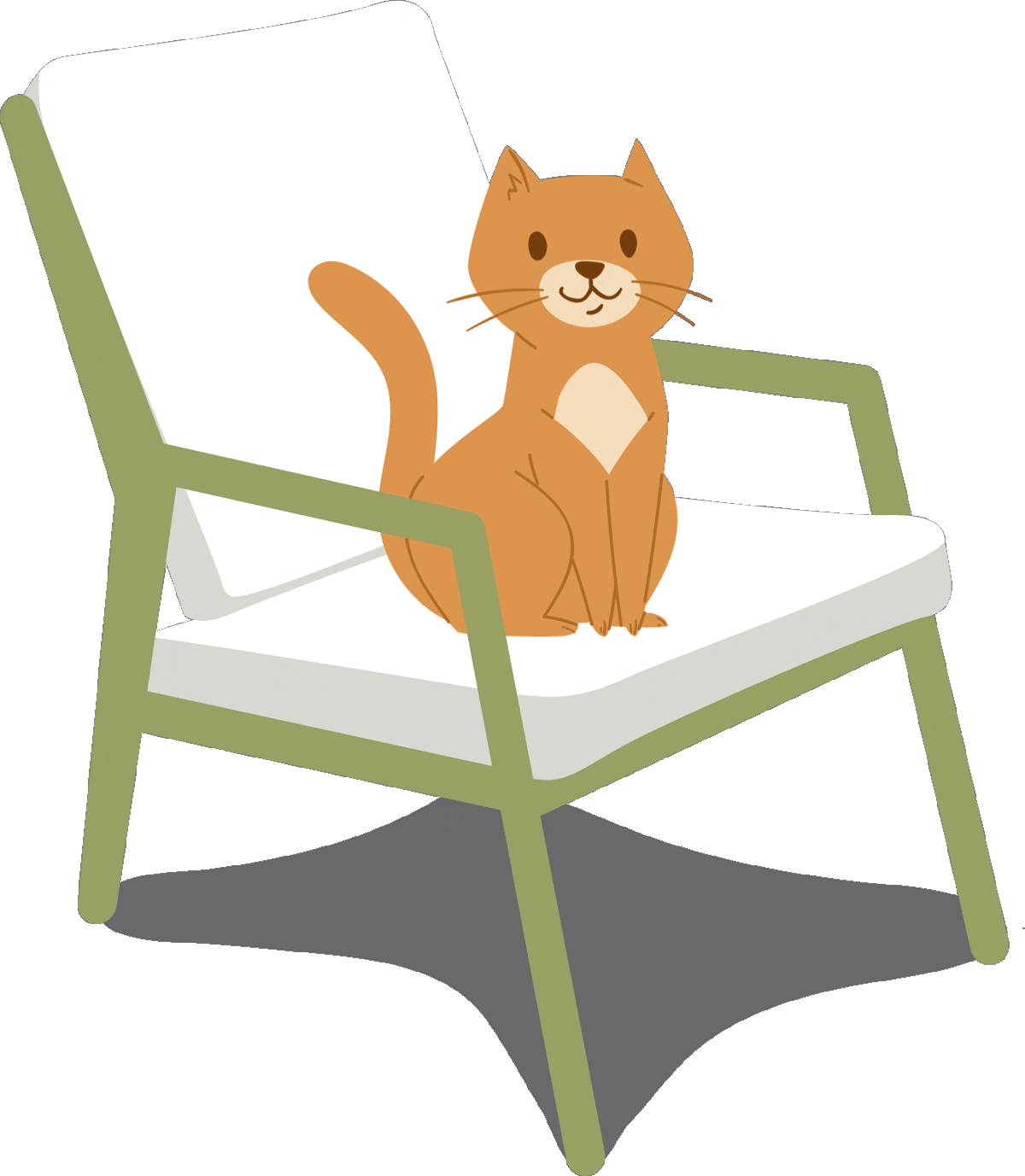 put on
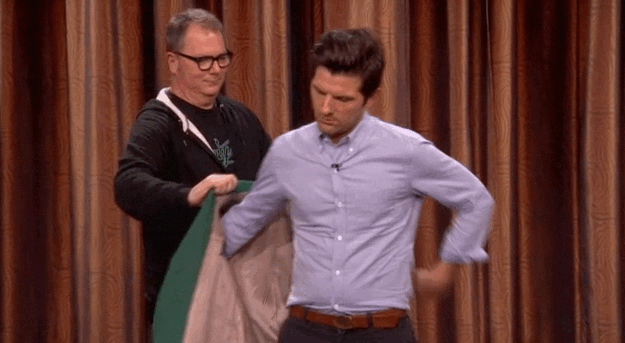 under the table
under
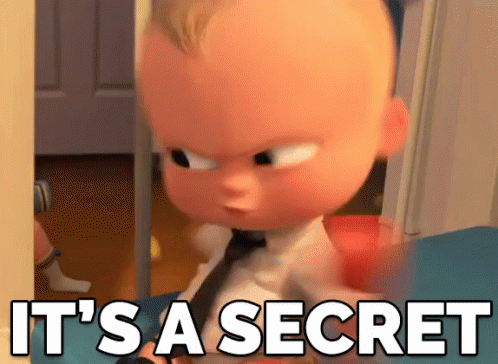 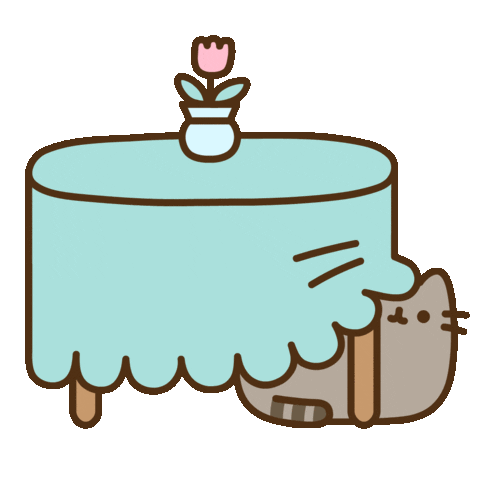 under the sea
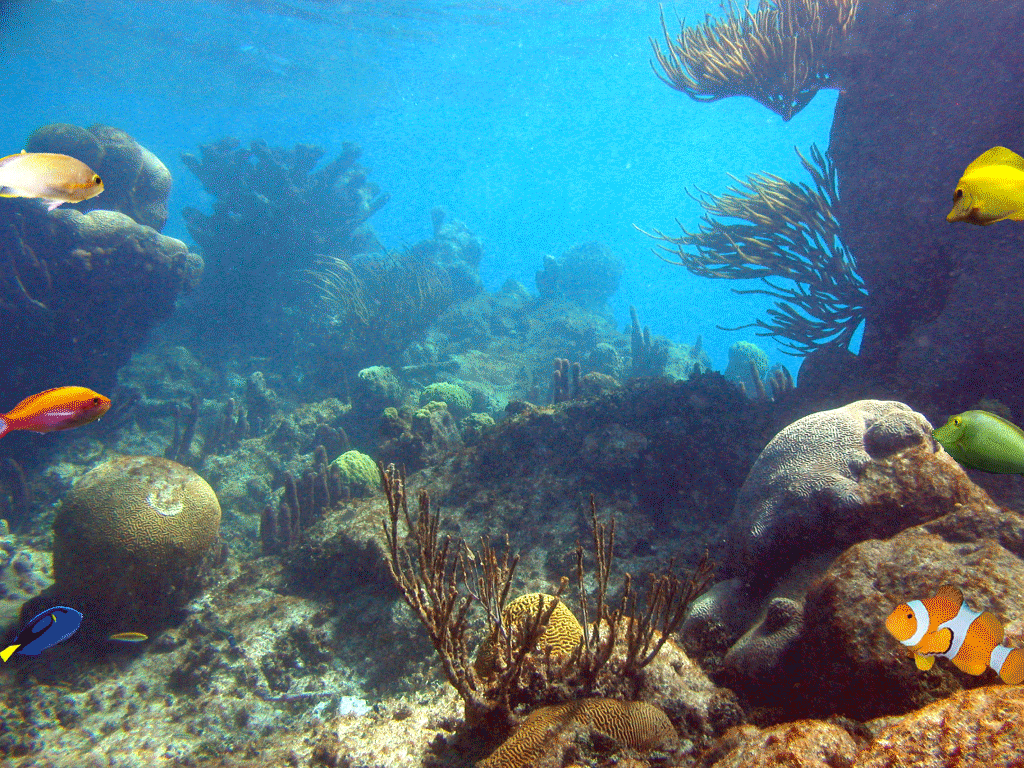 sit next to me
next to
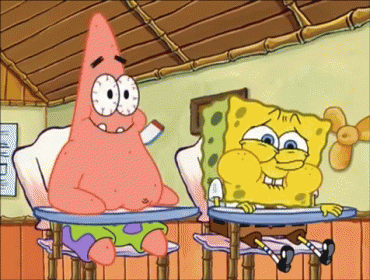 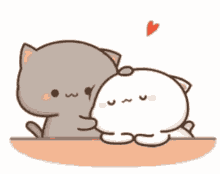 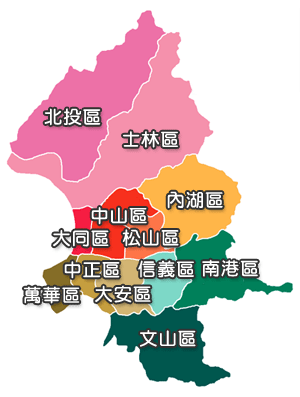 XinYi District is next to…
The pony is ______ the desk.
under
in
on 
under 
next to
The cat is ______  the rabbit.
next to
in
on 
under 
next to
They are ______ the store.
in
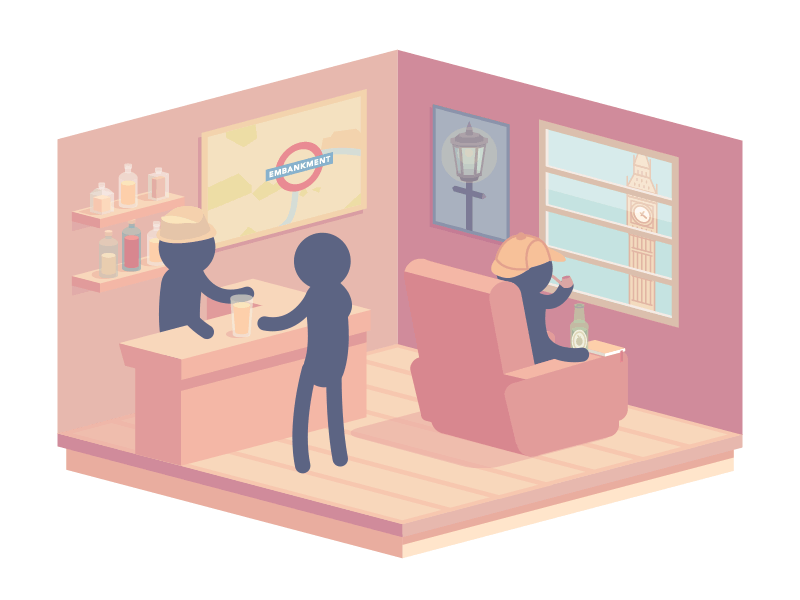 in
on 
under 
next to
The cow is ______ the car.
on
in
on 
under 
next to
The worms are ______ the stone.
under
in
on 
under 
next to
Challenge Time: Look. Write. Show.
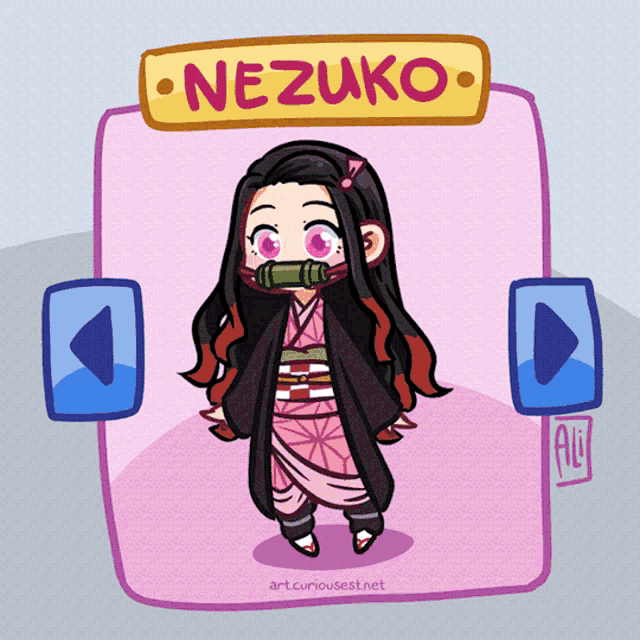 The baby is ______ the box.
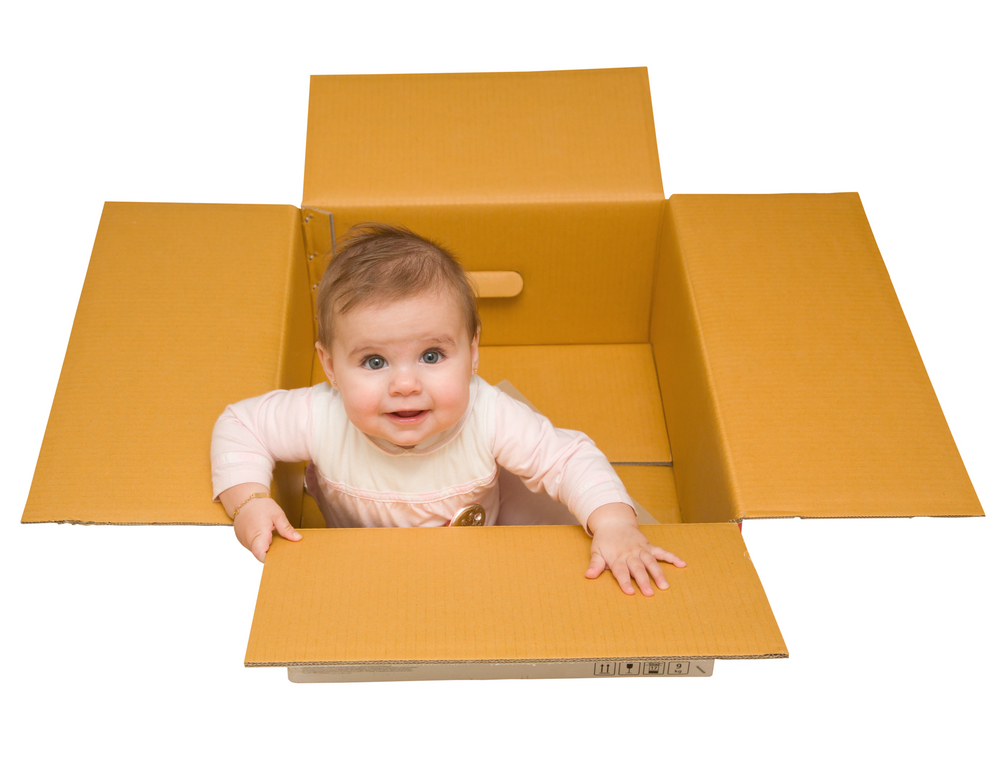 in
on 
under 
next to
The spider is _____ the roof.
in
on 
under 
next to
The pigs are ______ the tiger.
in
on 
under 
next to
Squirtle is ______ Bulbasaur.
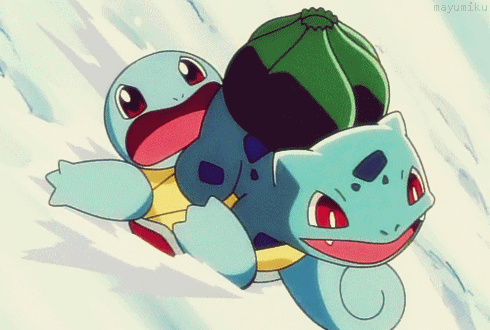 in
on 
under 
next to
Newton is ______ the apple tree.
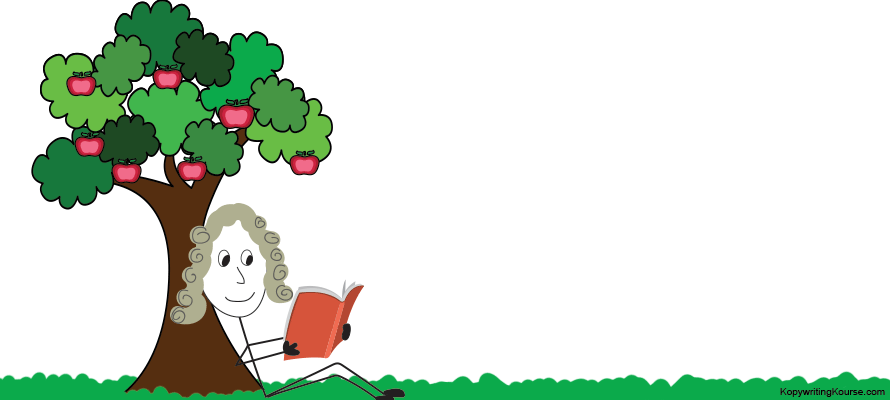 in
on 
under 
next to